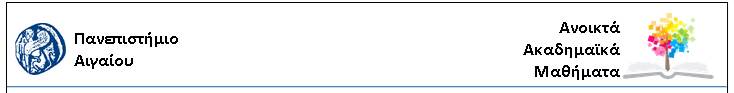 ΑΝΑΝΕΩΣΙΜΕΣ ΠΗΓΕΣ ΕΝΕΡΓΕΙΑΣ
ΔΙΑΛΕΞΗ 08
ΑΙΟΛΙΚΗ ΕΝΕΡΓΕΙΑ (2)
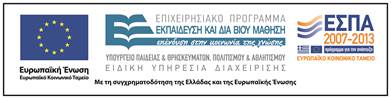 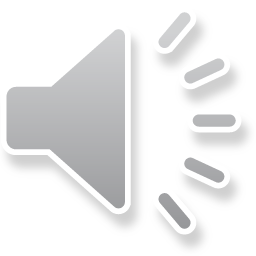 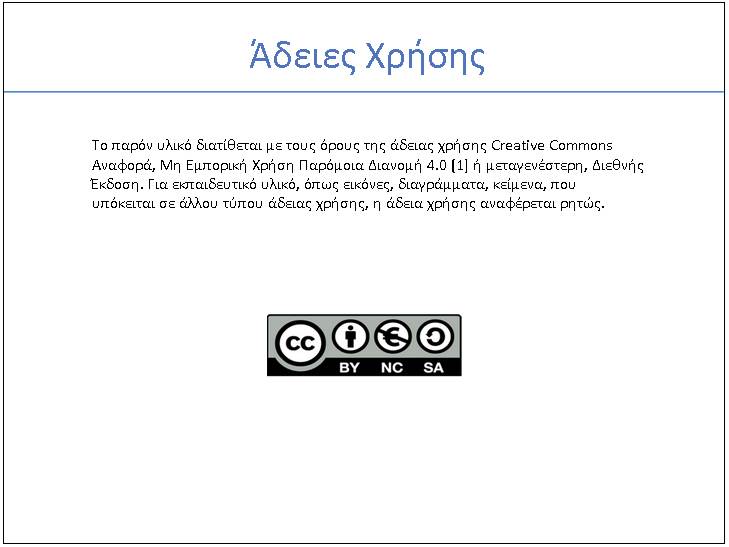 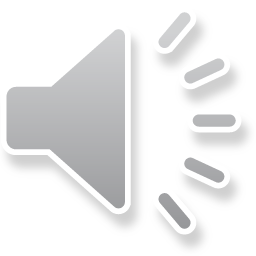 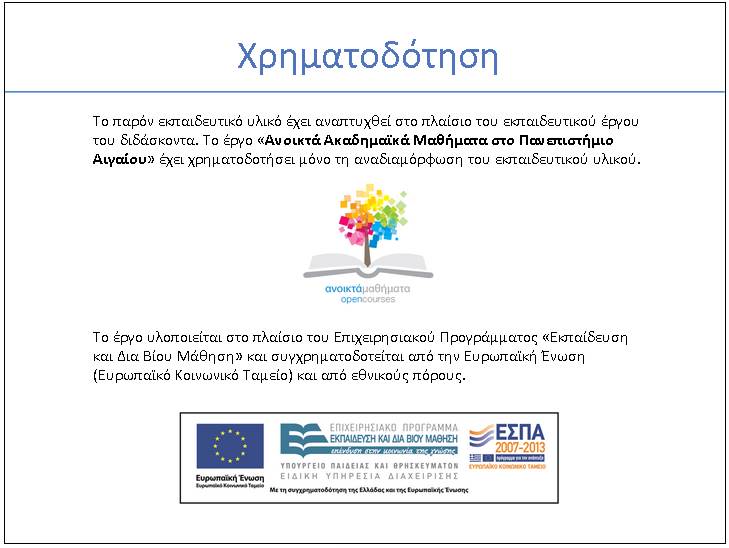 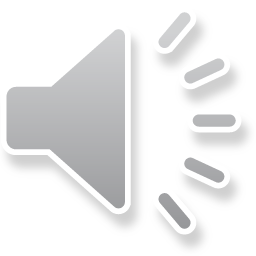 ΑΙΟΛΙΚΗ ΕΝΕΡΓΕΙΑ
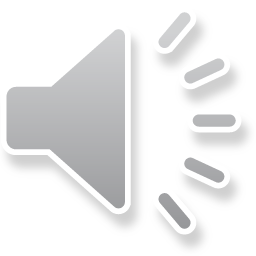 Ανεμόμυλοι στο Λασήθι
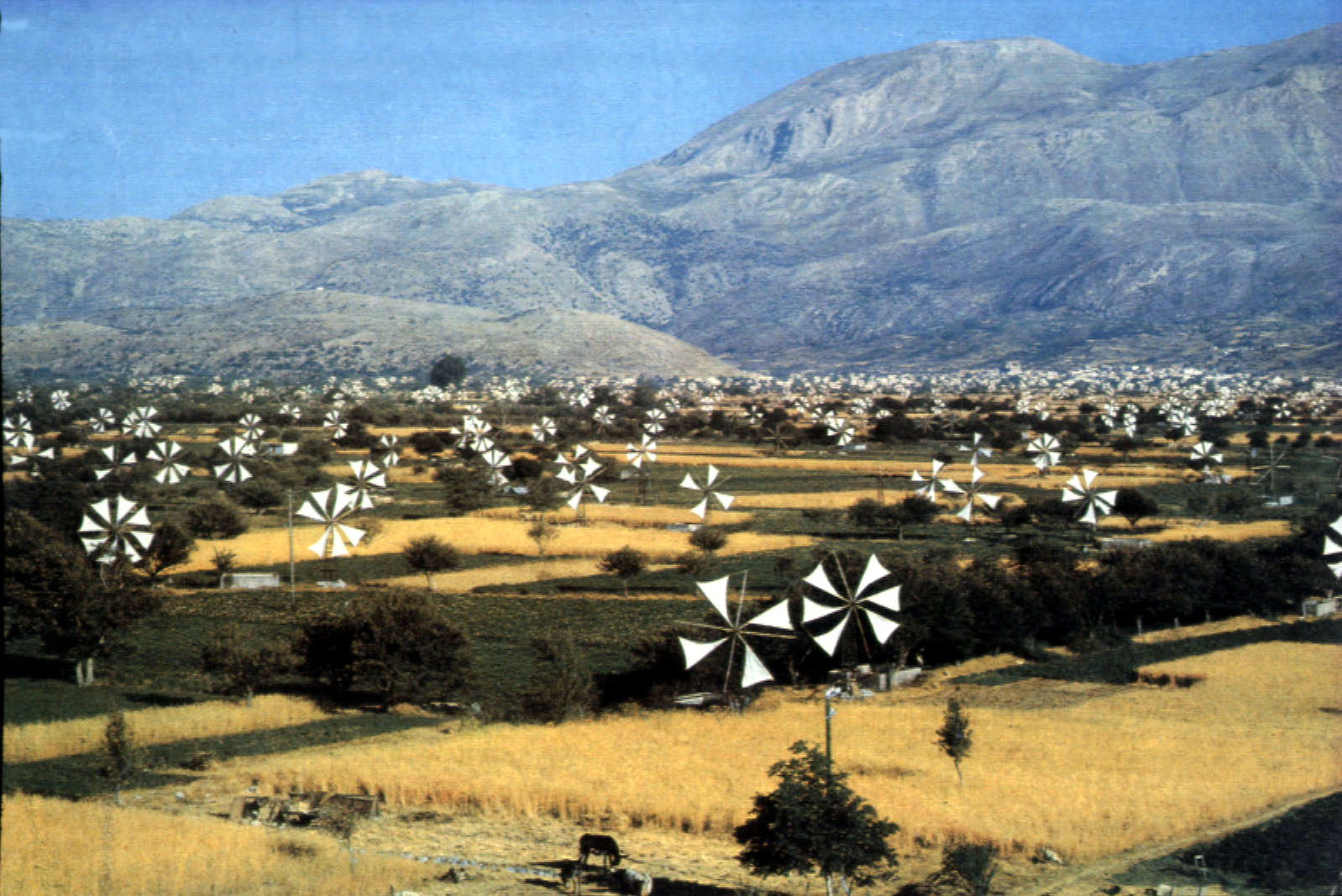 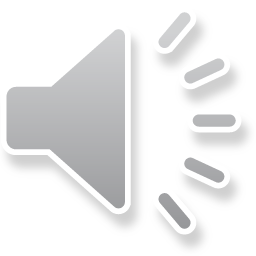 ΔΙΑΜΕΤΡΟΣ ΡΟΤΟΡΑ
ΥΨΟΣ ΠΥΛΩΝΑ
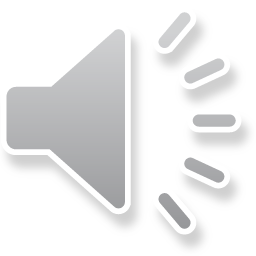 Pr : ΟΝΟΜΑΣΤΙΚΗ ΙΣΧΥΣ
ΤΑΧΥΤΗΤΑ ΟΝΟΜΑΣΤΙΚΗΣ ΙΣΧΥΟΣ
ΤΑΧΥΤΗΤΑ ΑΠΟΚΟΠΗΣ
ΤΑΧΥΤΗΤΑ ΕΝΑΡΞΗΣ ΛΕΙΤΟΥΡΓΙΑΣ
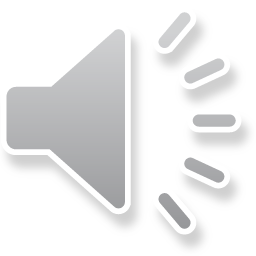 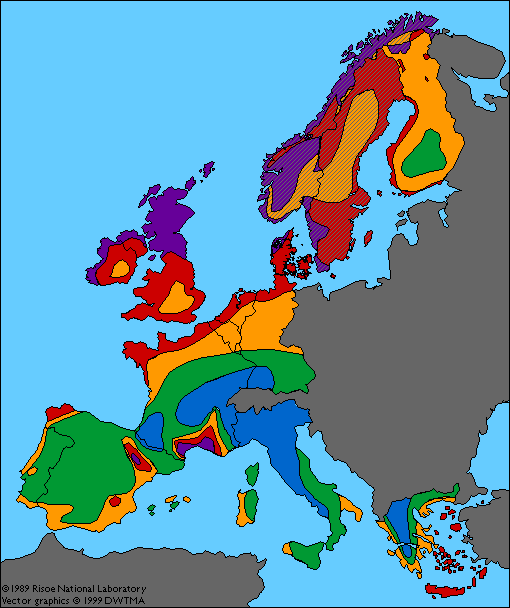 Αιολικό δυναμικό
στην Ευρώπη 
(50 m πάνω από το έδαφος)
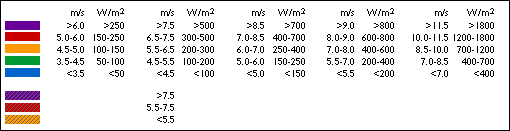 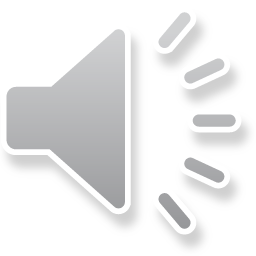 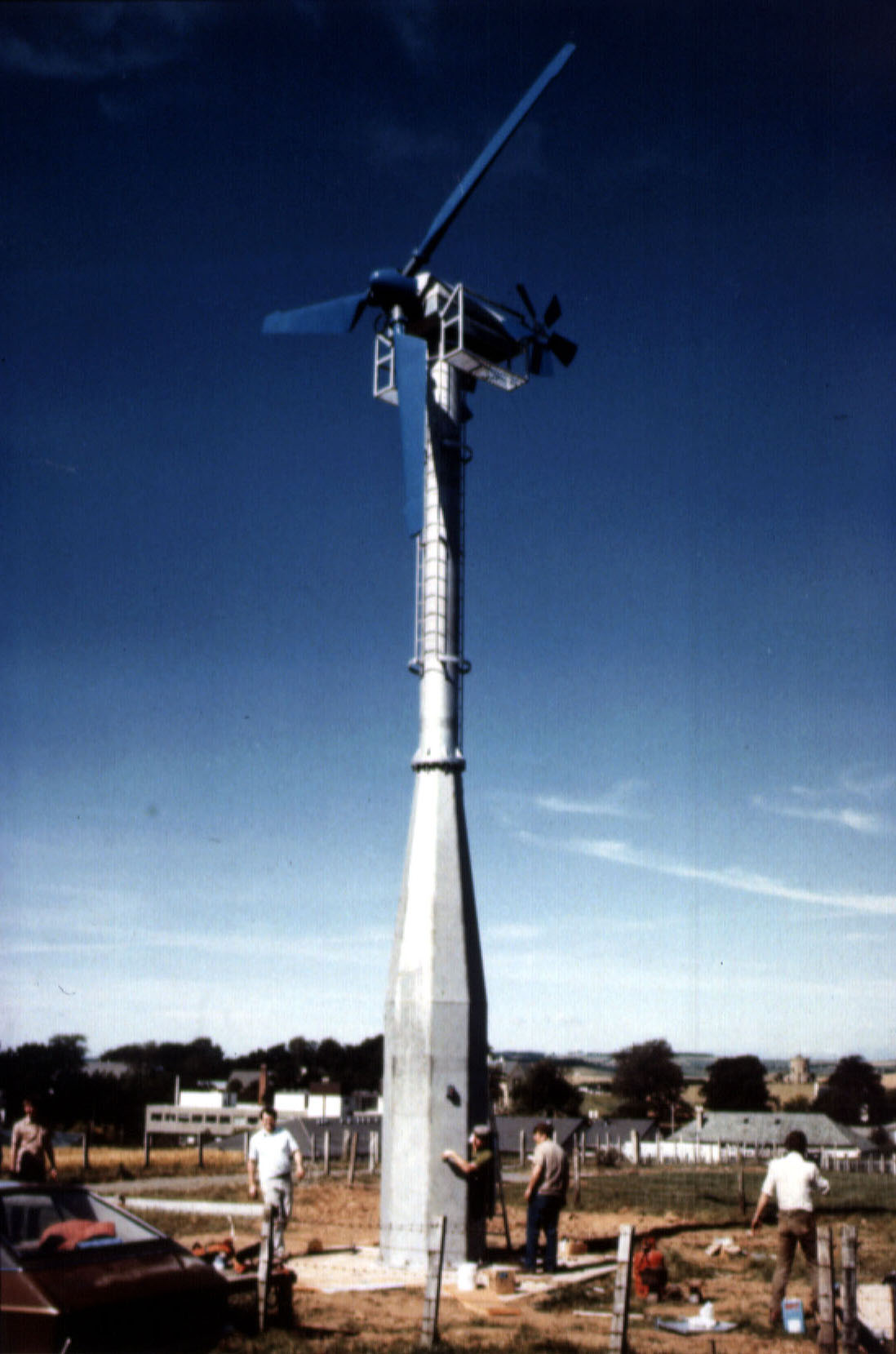 Τυπική Ανεμογεννήτρια
γιά παραγωγή 
ηλεκτρισμού από
την δεκαετία του 1970.

9m διάμετρος ρότορα,
15 kW ισχύς
σταθερός πυλώνας
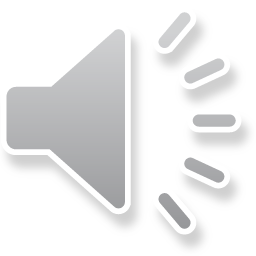 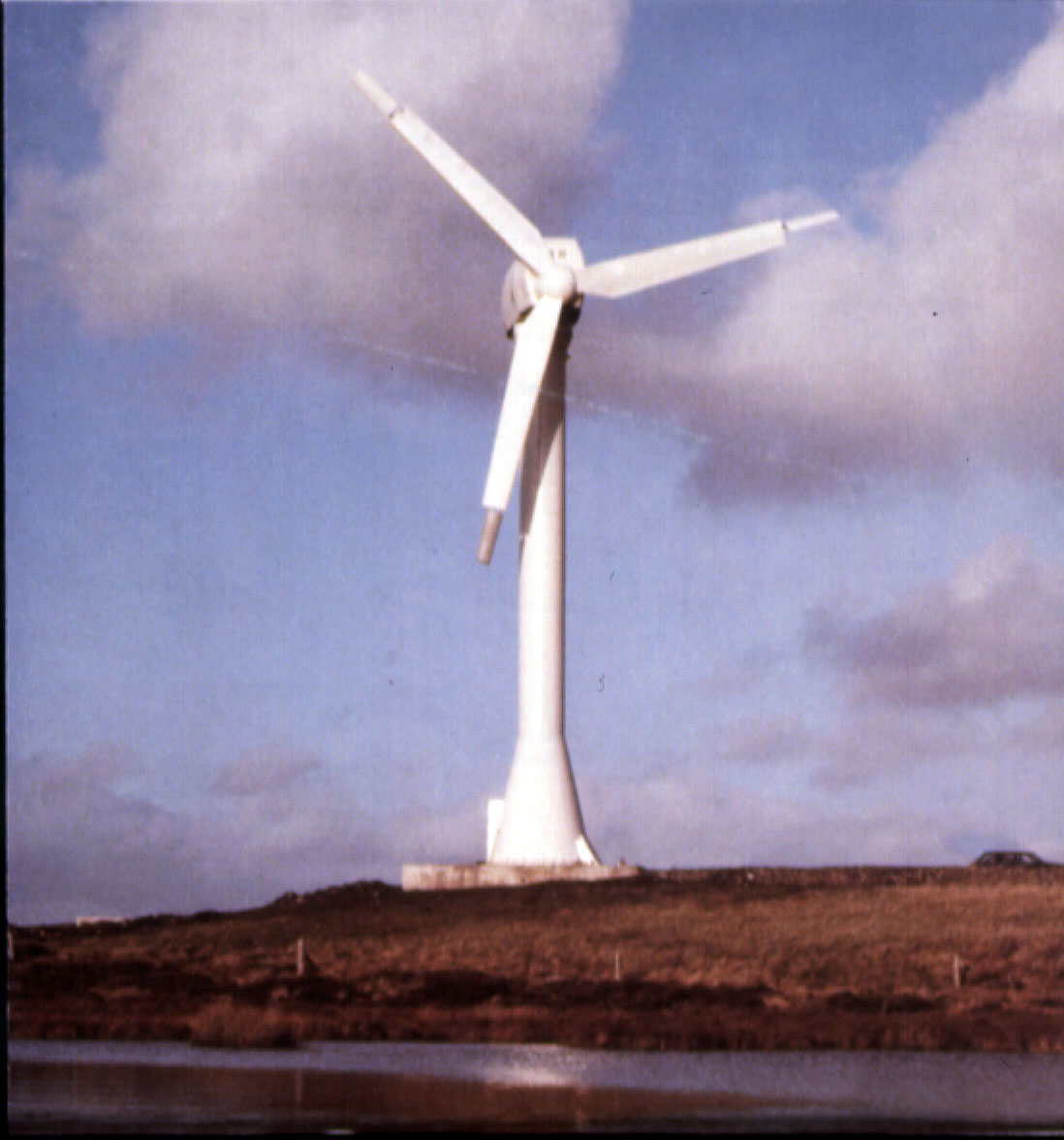 250 kW
πρωτότυπο του
James Howden,
Glasgow,
δεκαετία 1980.

28m διάμετρος 
ρότορα, 
ξύλινες πτέρυγες,
λεπτός,
σωληνωτός,
πυλώνας
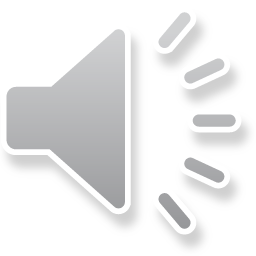 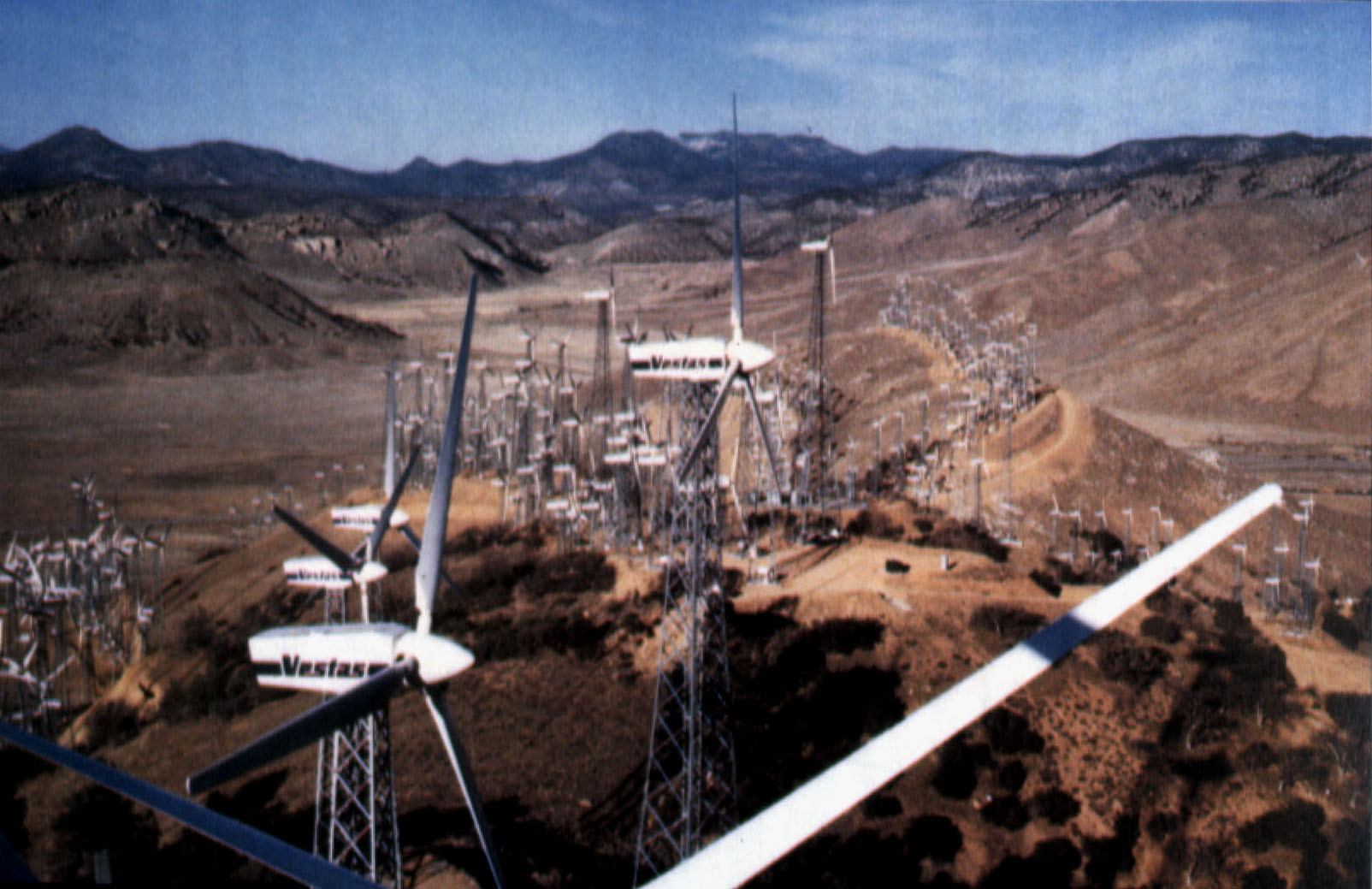 Α/Γ Vestas 75 kW και 100 kW στο
Altamont Pass, California, αρχές 1980
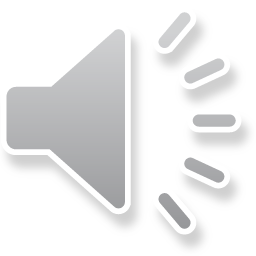 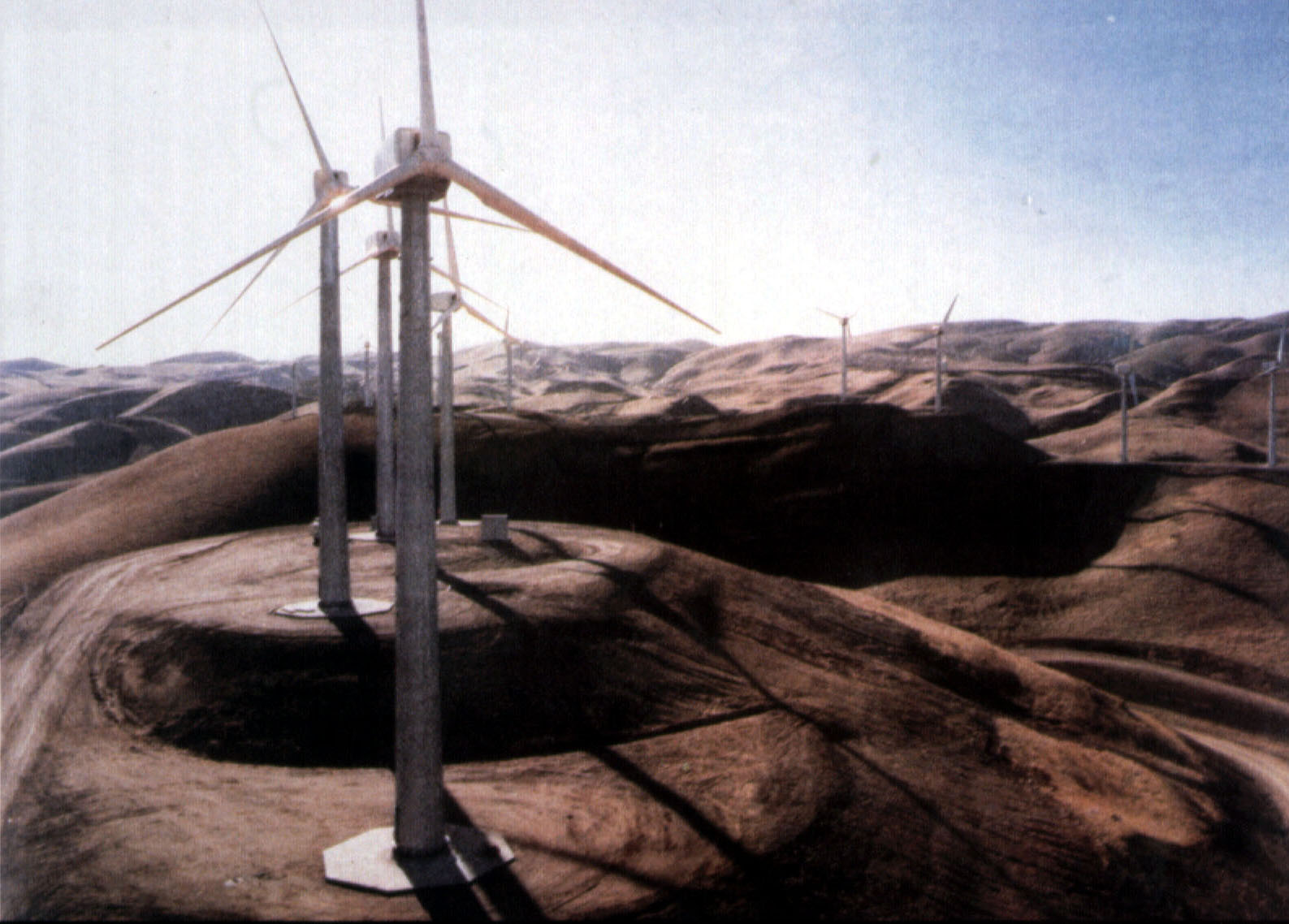 UK Wind Energy Group (WEG) 250 kW
Α/Γ στο Altamont Pass
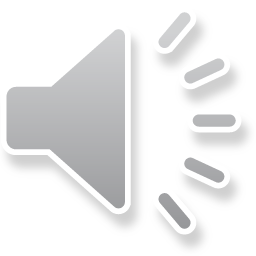 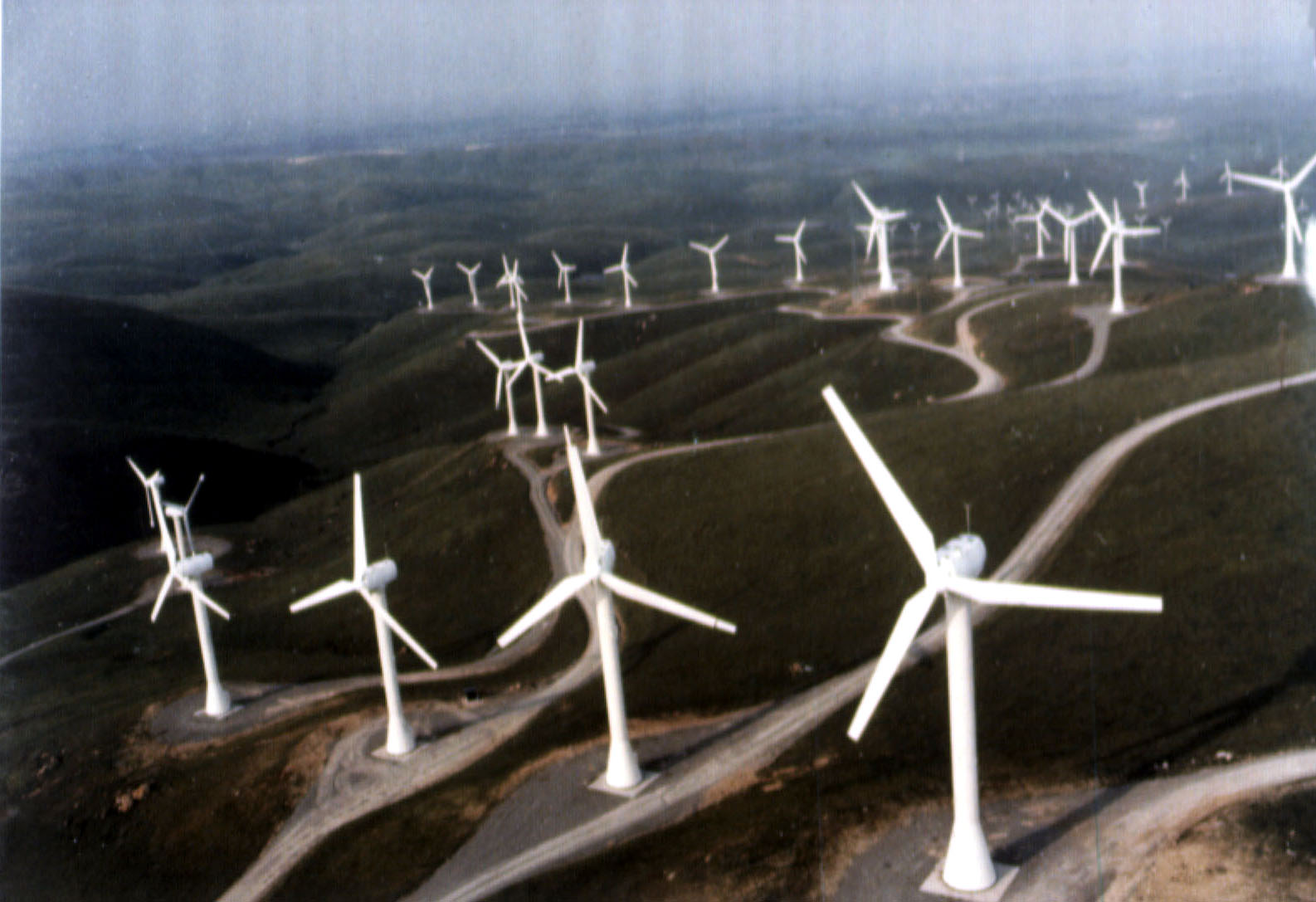 Howden 330 kW Α/Γ στην California
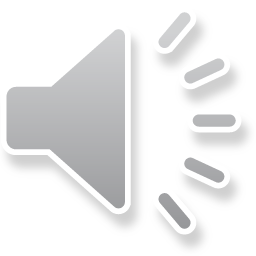 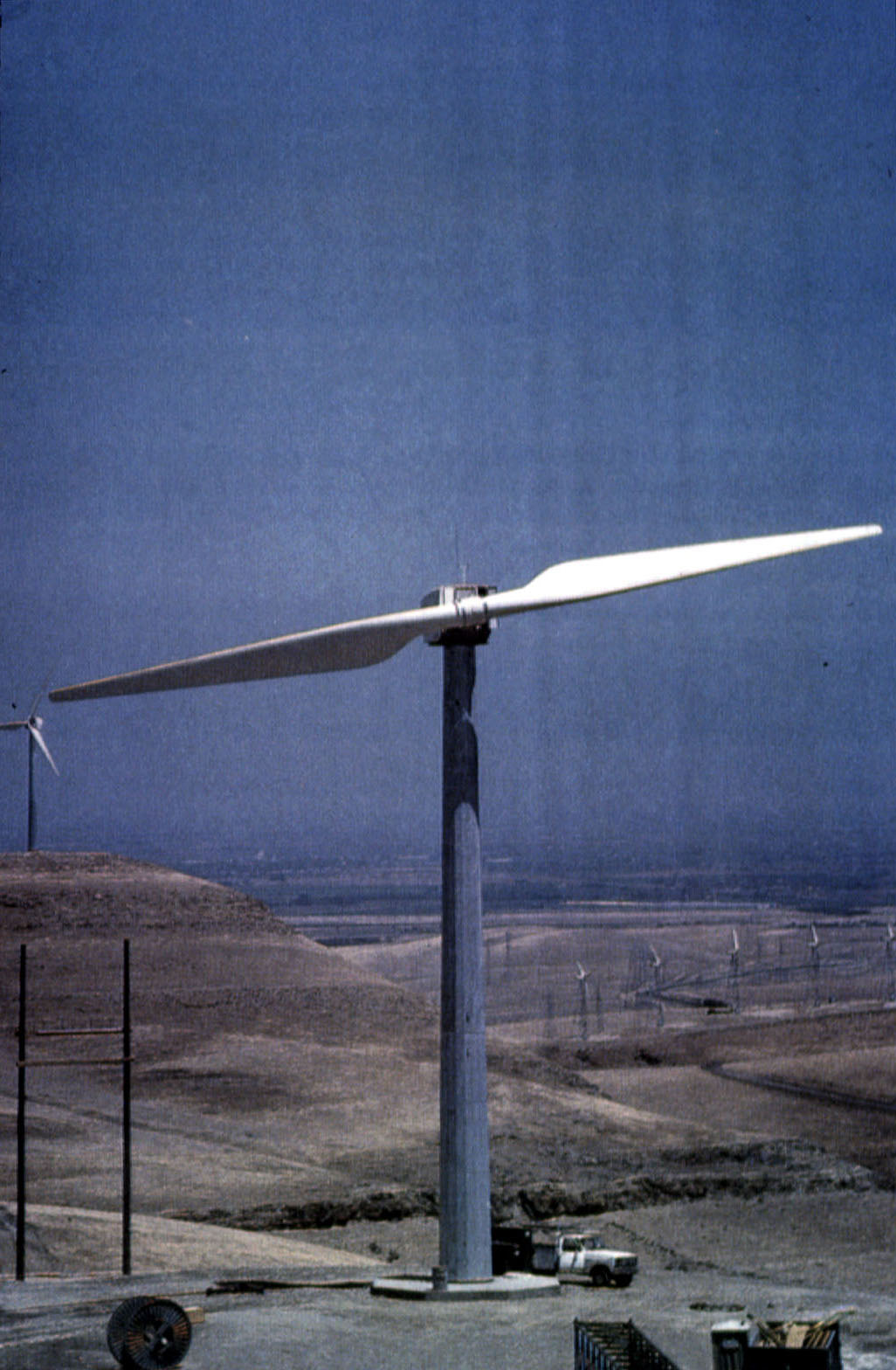 WEG 300 kW
California
2-πτέρυγος
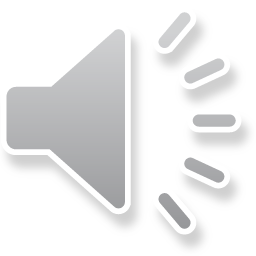 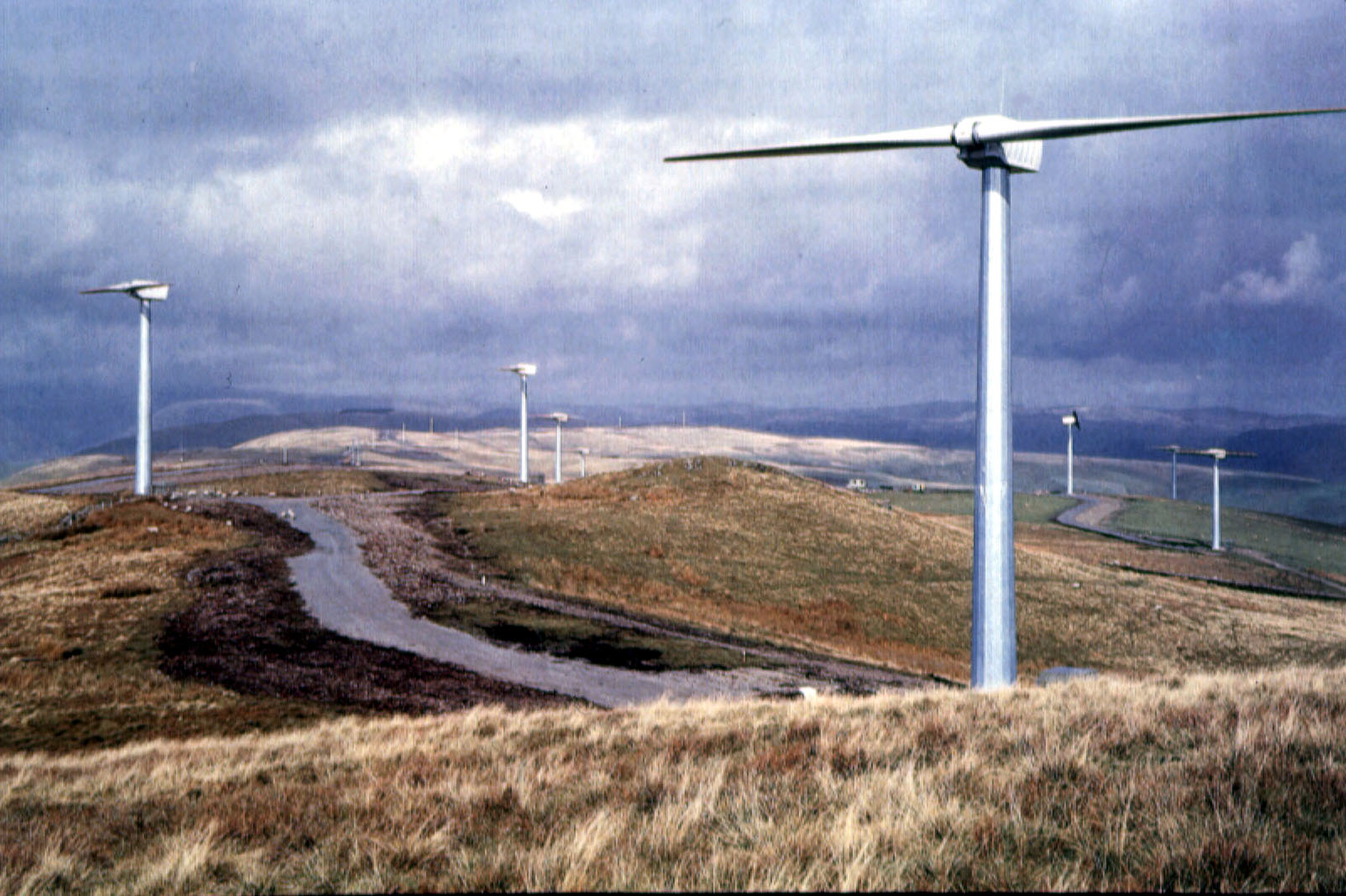 WEG 2-πτέρυγος Α/Γ στην Βρεττανία:
Cemmaes αιολικό πάρκο, Wales
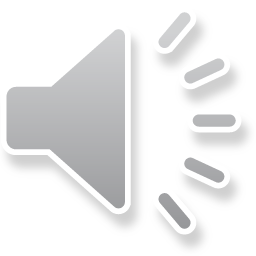 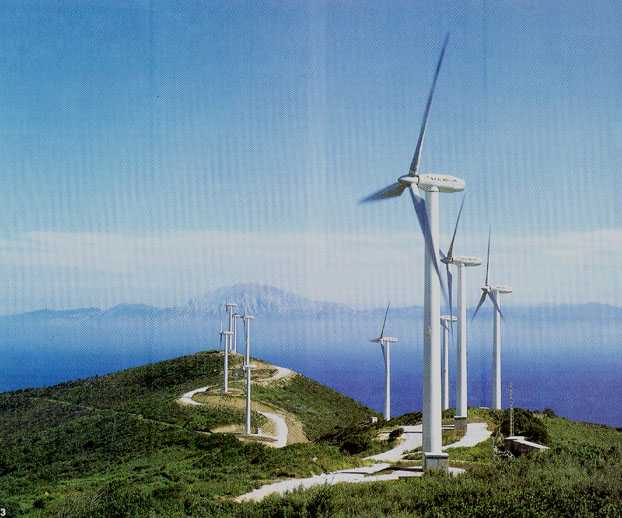 Α/Γ στην Tarifa – Νότιος Ισπανία
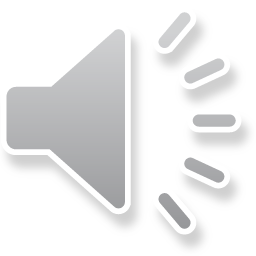 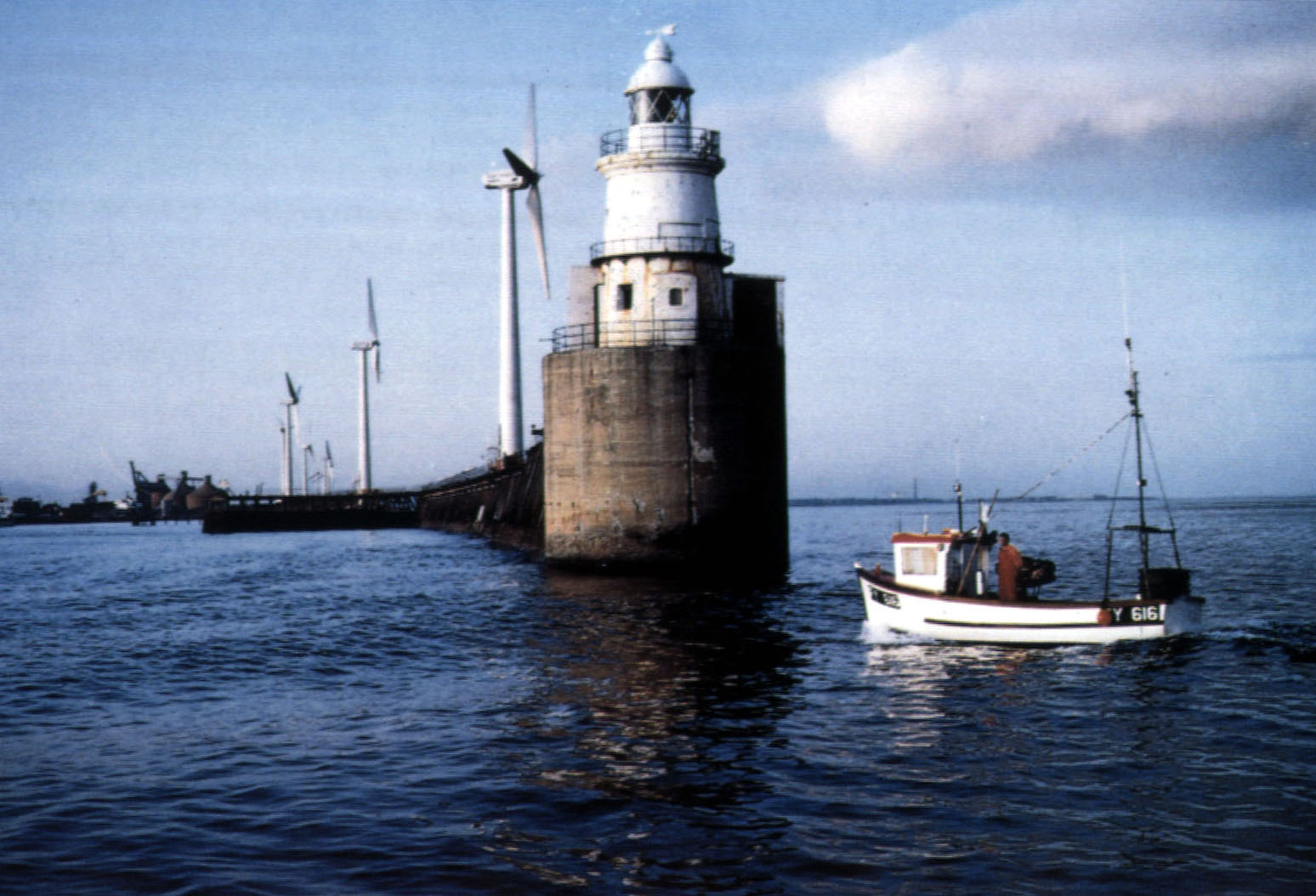 Αιολικό πάρκο σε βιομηχανική περιοχή:
Blyth Λιμάνι, Tyne and Wear, Βρεττανία
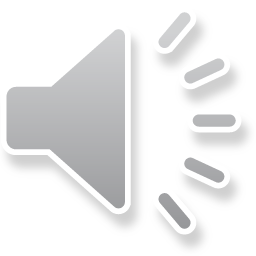 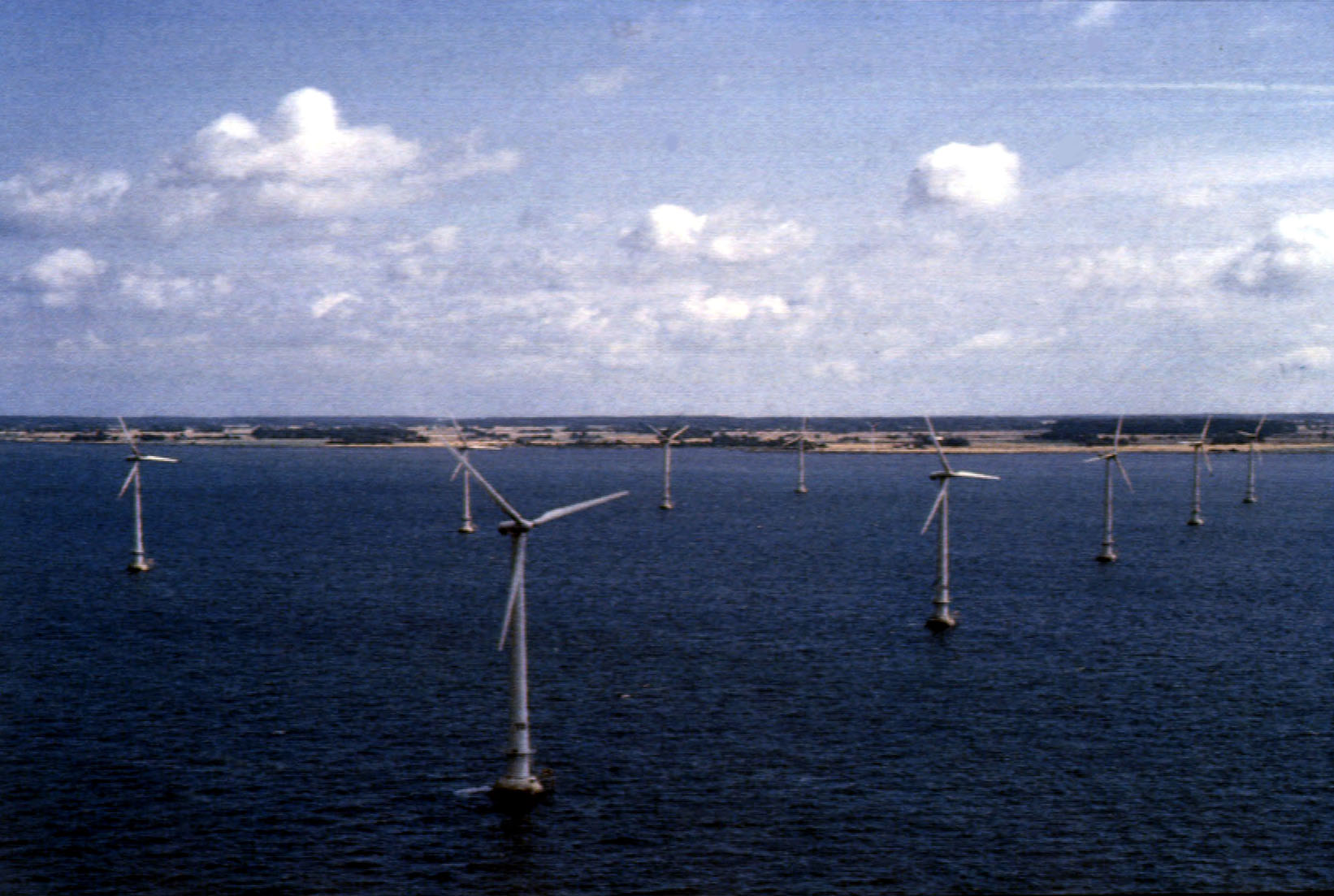 Το πρώτο αιολικό πάρκο στην θάλασσα - Δανία
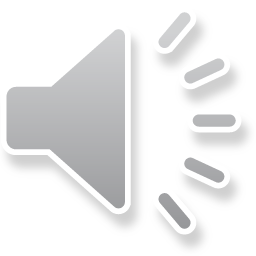 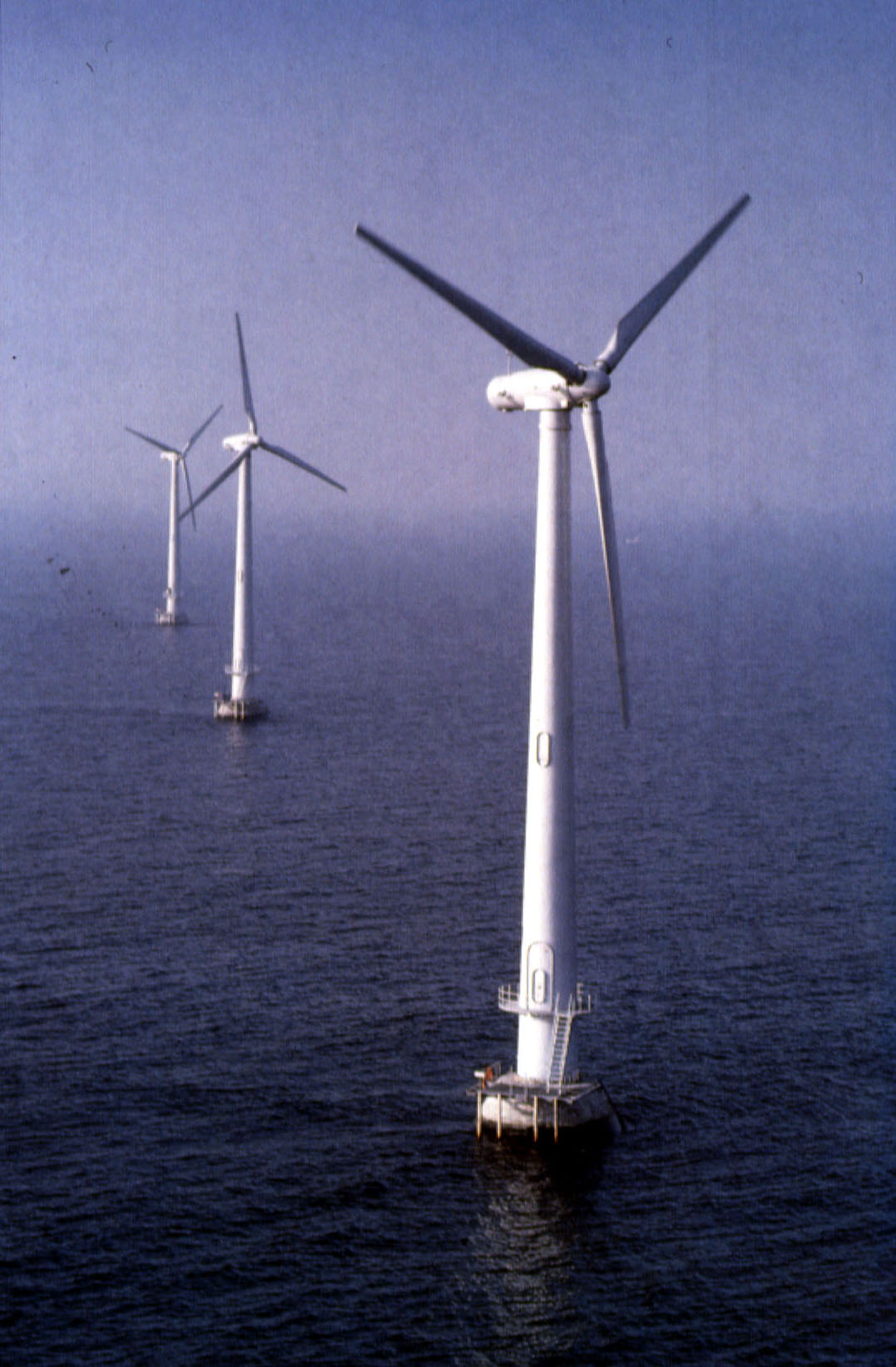 Α/Γ στο αιολικό πάρκο:
Bonus 450 kW
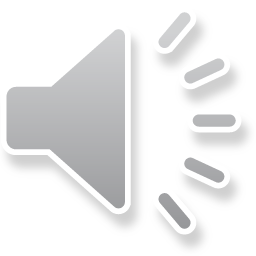 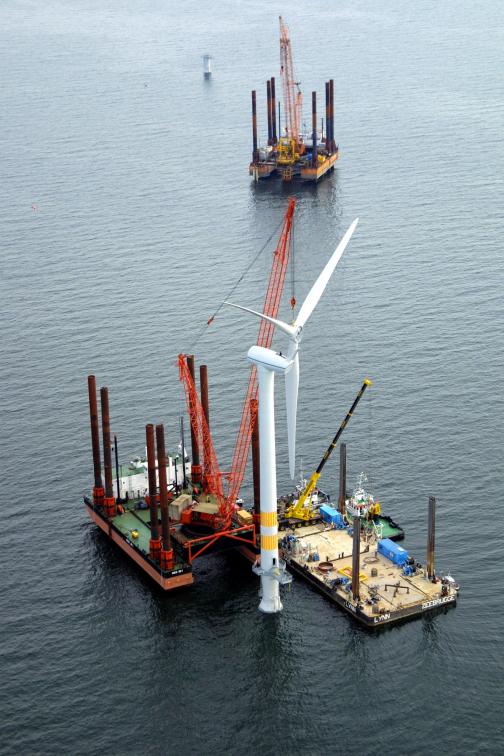 Yttre Stengrund
αιολικό πάρκο,
Σουηδία

5 Α/Γ,
βάθος θάλασσας
 8.5m
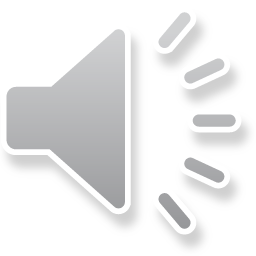 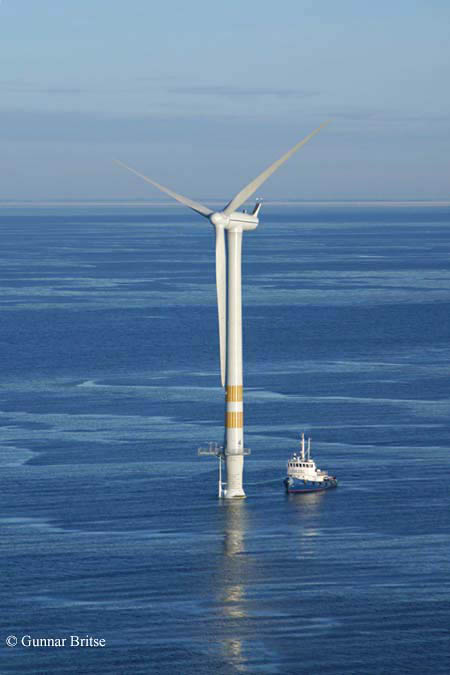 Yttre Stengrund
αιολικό πάρκο:
NEG Micon
Α/Γ 2 MW ισχύος-
διάμετρος ρότορα
72m
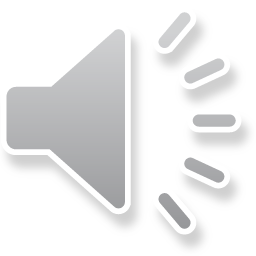 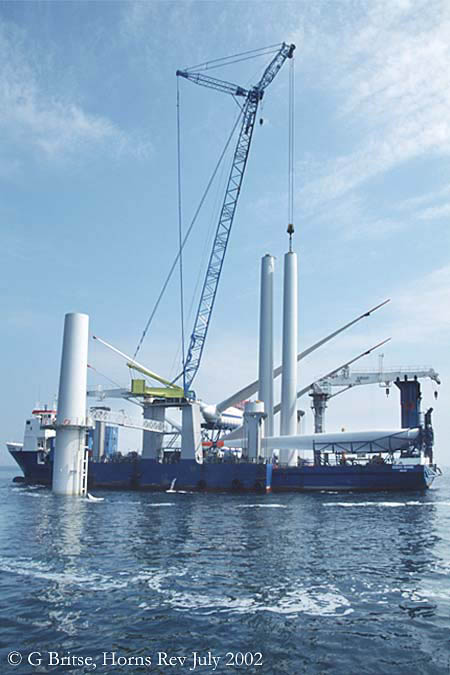 Horns Reef
αιολικό πάρκο, 
Denmark.
Ανέγερση πύργου
και συναρμολόγηση


Vestas V80 Α/Γ, 
ισχύος  2 MW
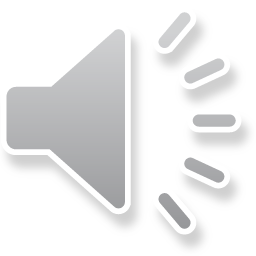 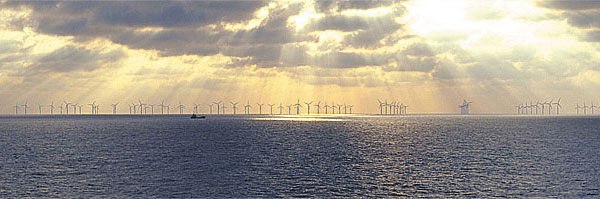 Horns Reef αιολικό πάρκο Denmark.
80 Α/Γ, ισχύος  2 MW
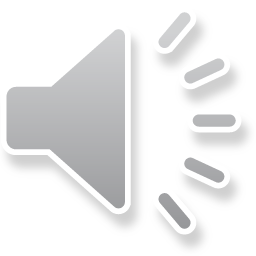 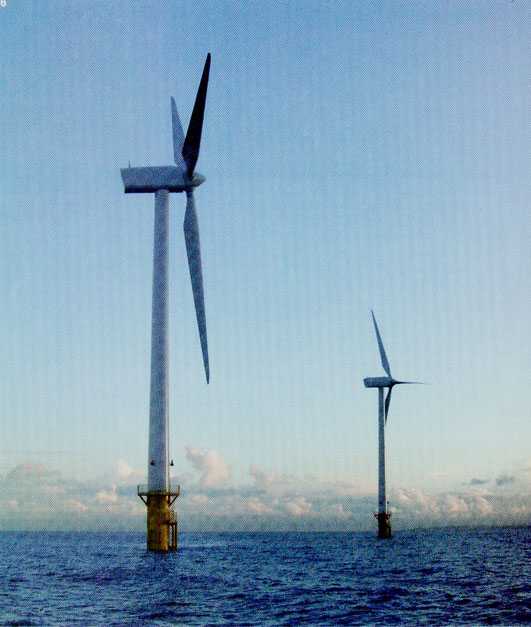 UK αιολικό 
πάρκο στο
Blyth Harbour,
Tyne and Wear.

2 Α/Γ
ισχύος 2 MW,
1 km
από την ακτή
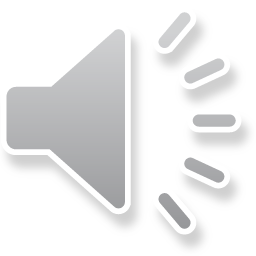 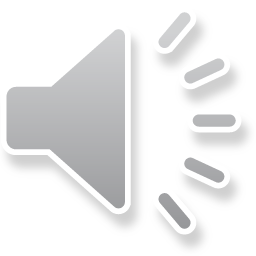 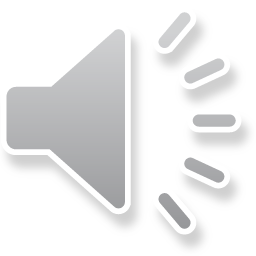 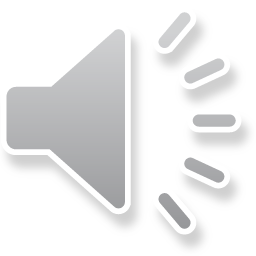 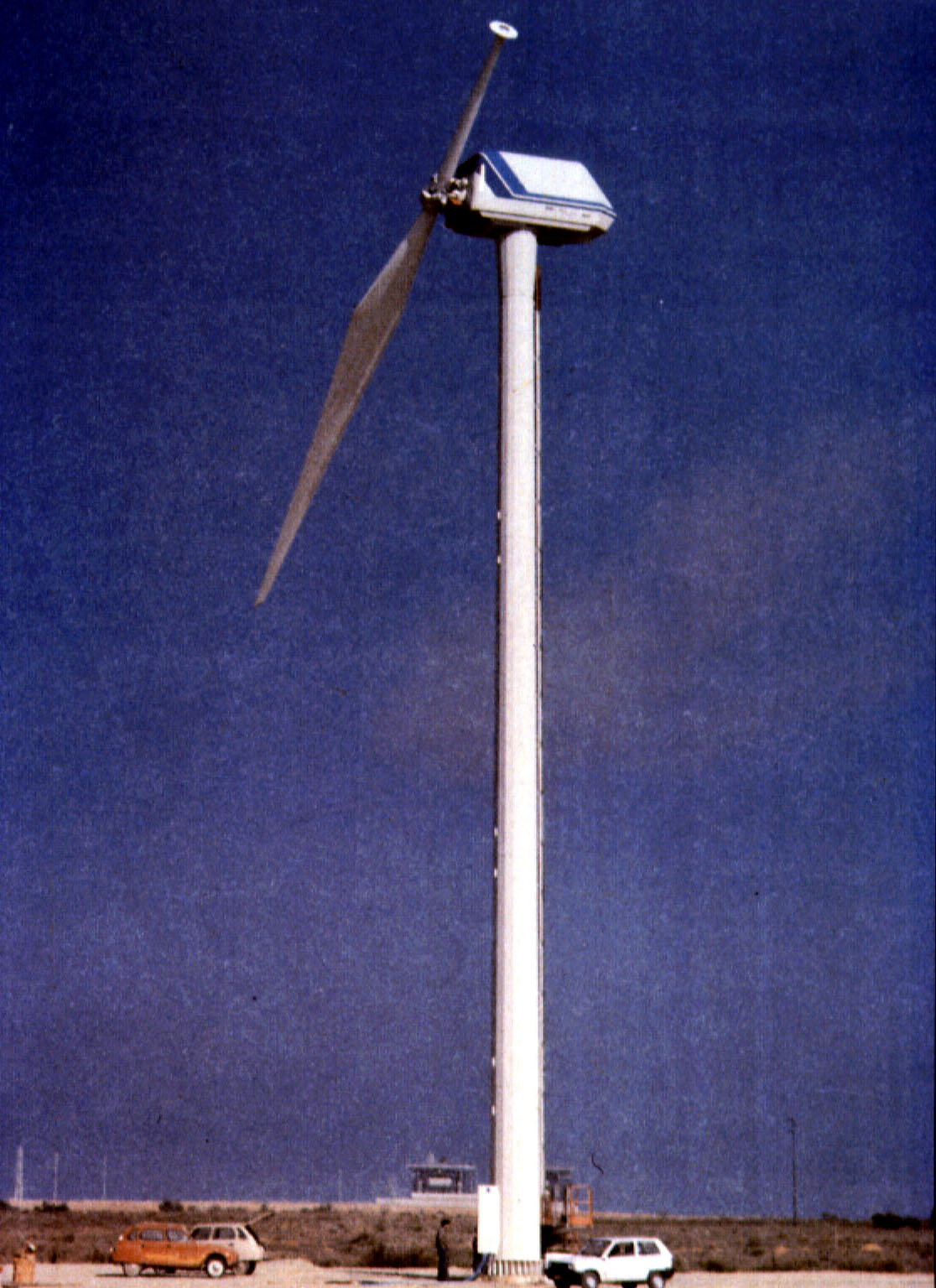 Μονοπτέρυγος
Α/Γ
κατασκευή 
Riva Calzoni, 
Italy.

Ισχύς 225 kW
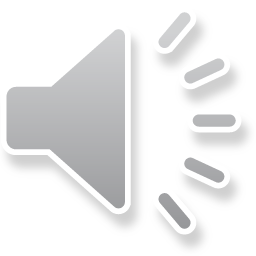 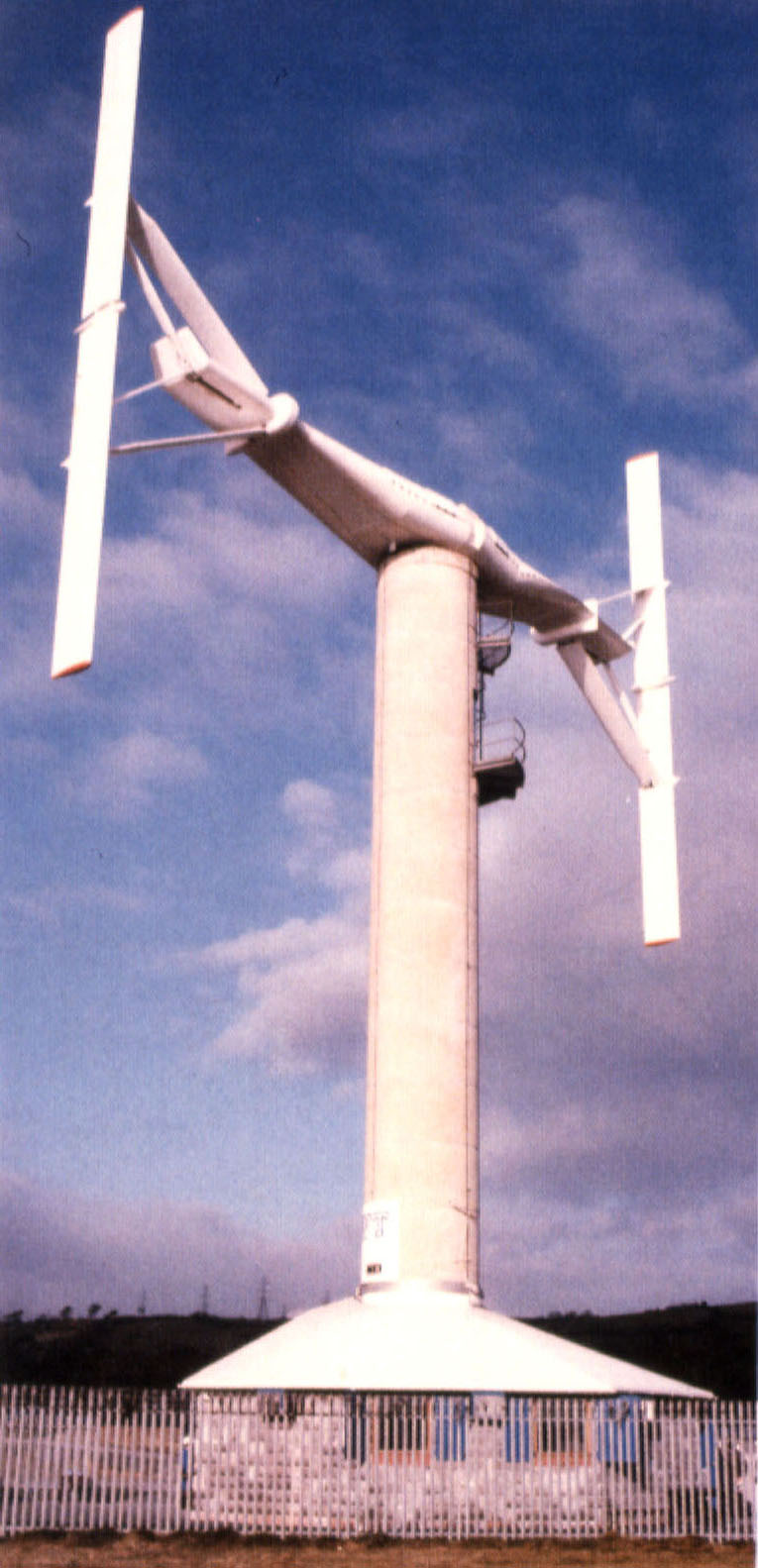 150 kW κατακόρυφου 
άξονα στο
Carmarthen Bay,
Wales.

Πρότυπο
με μεταβλητή γεωμετρία
πτερύγων.

Πύργος οπλισμένου
σκυροδέματος,
πτερύγια σύνθετου υλικού
ύψους 18m
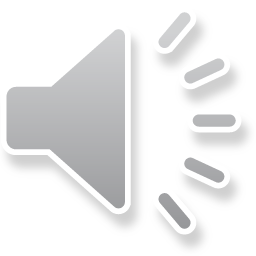 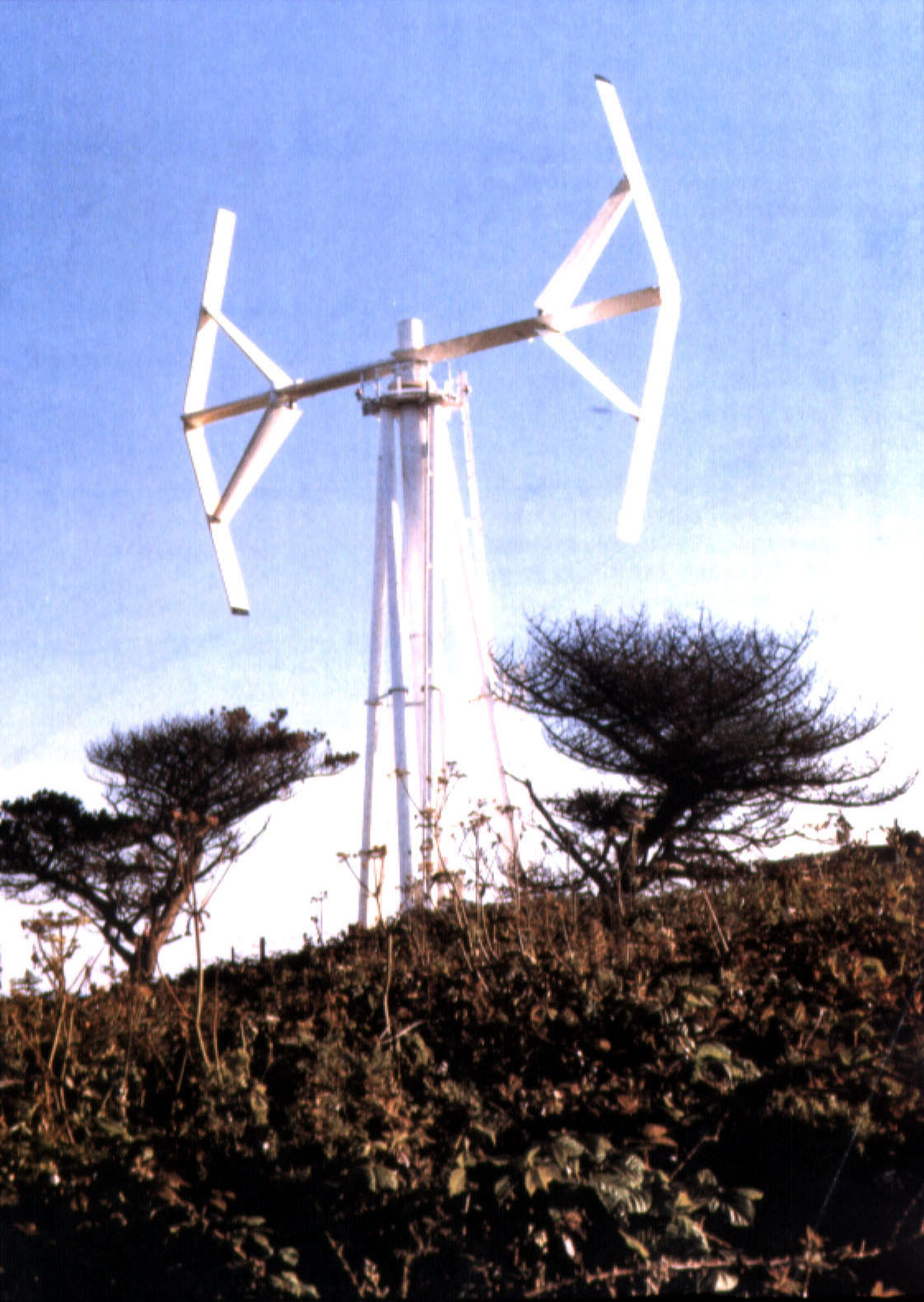 Σταθερής γεωμετρίας
κατακορύφου άξονα
100 kW,
Isles of Scilly,
UK
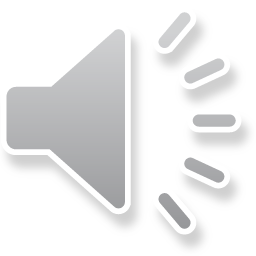 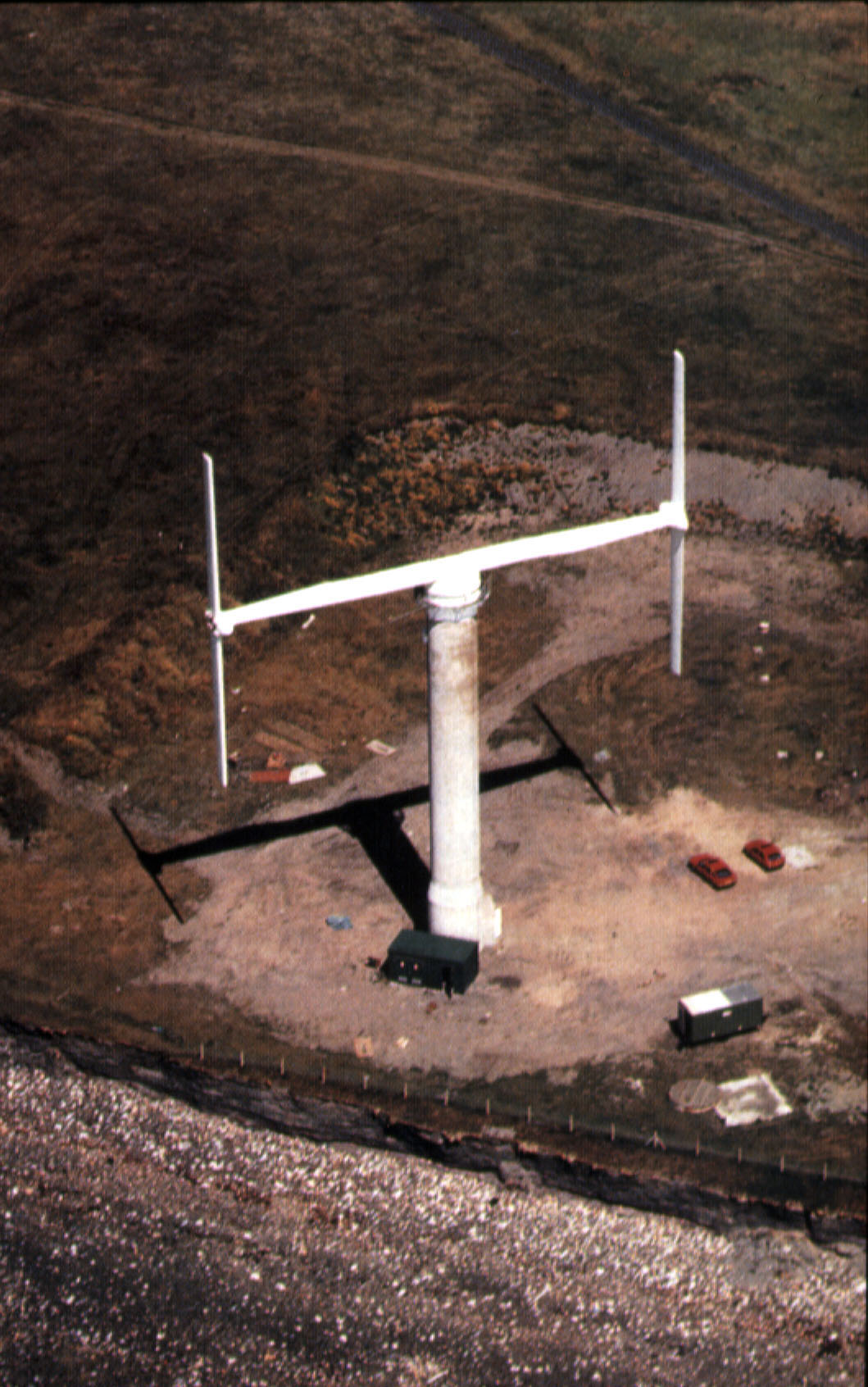 500 kW αιολικό πάρκο
με Α/Γ 150 kW 
σταθερής γεωμετρίας
στο Carmarthen Bay
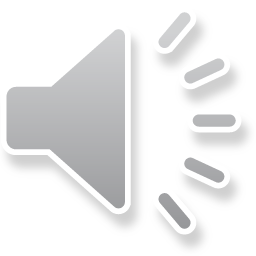 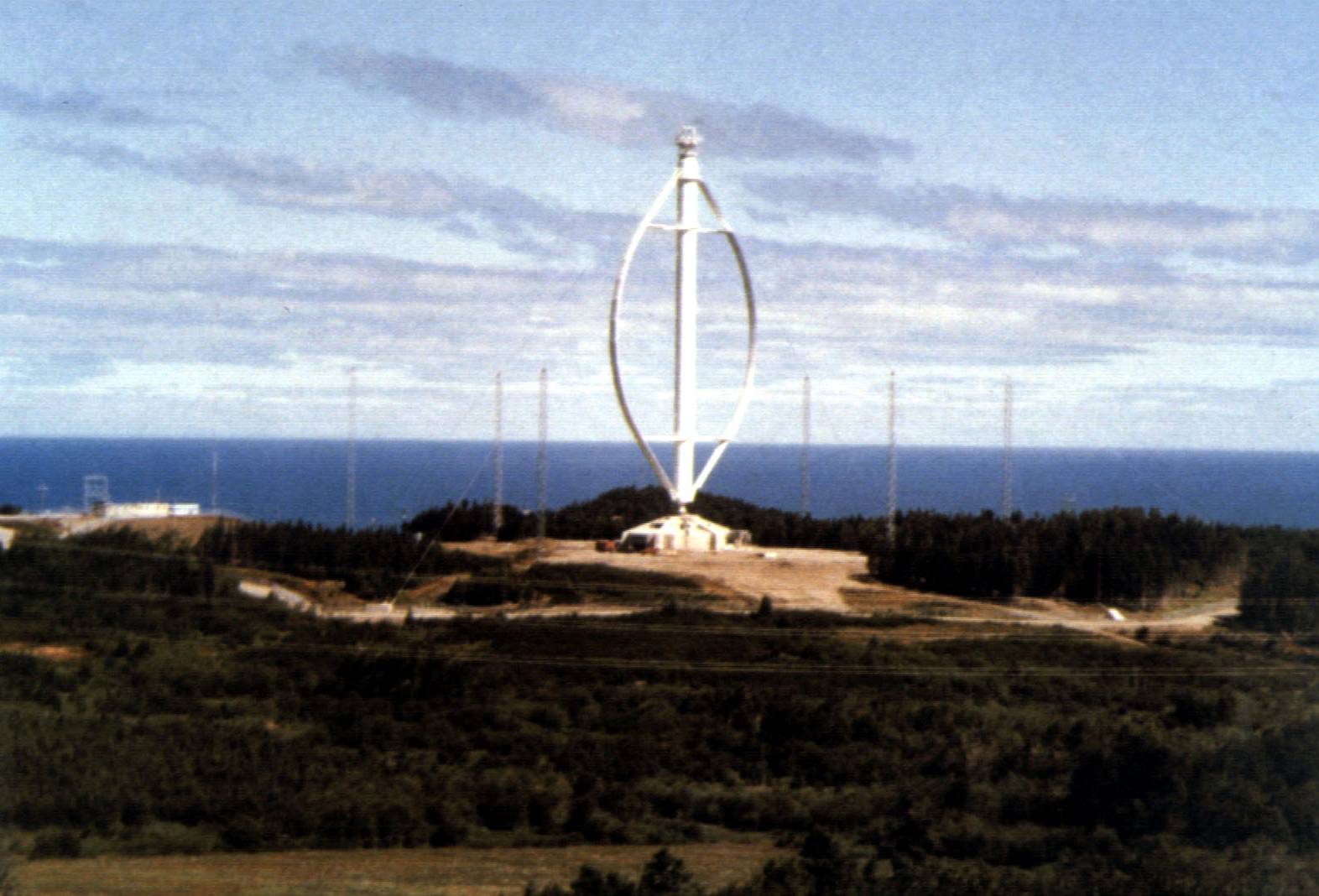 Έργο EOLE 4 MW πρότυπο κατακόρυφου άξονα- Quebec.
Πύργος ύψους 110m
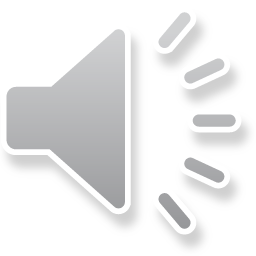 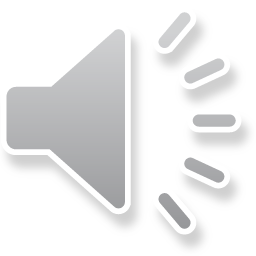 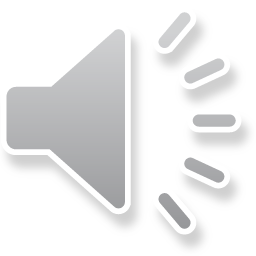 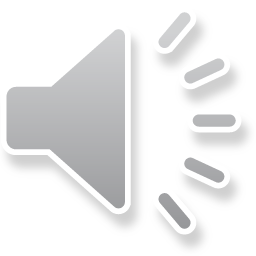 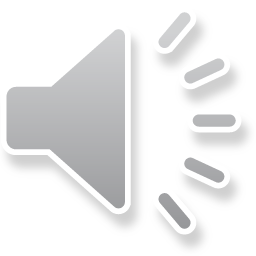 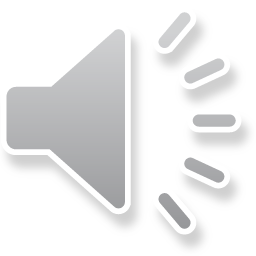 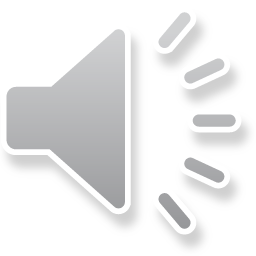 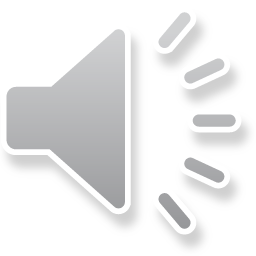 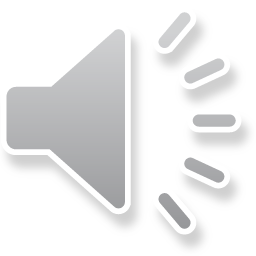 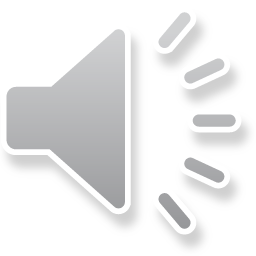 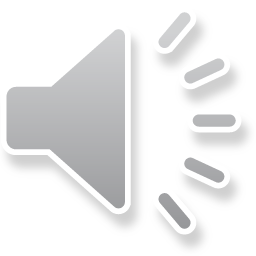 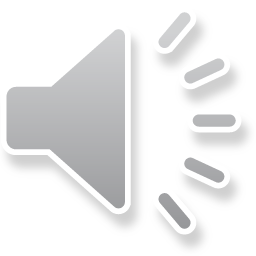 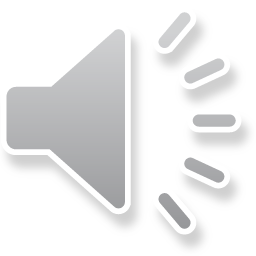 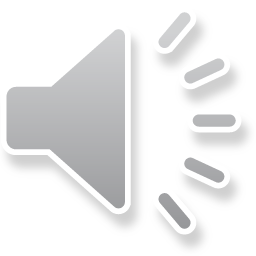 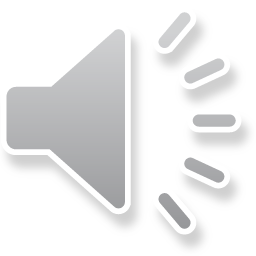 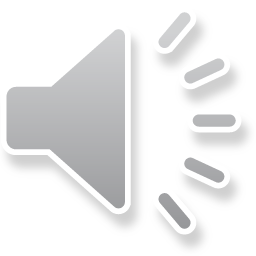 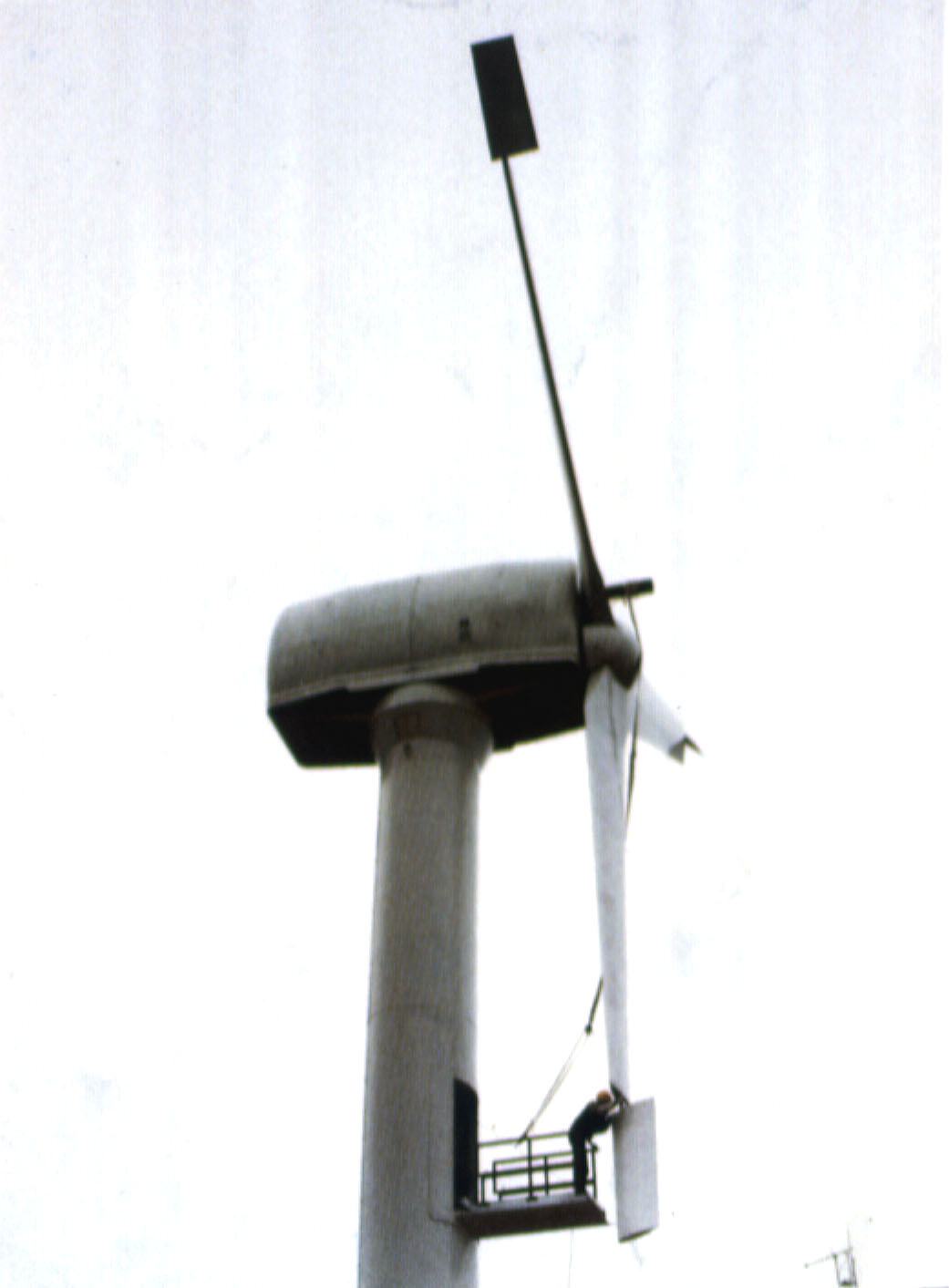 Πρόσβαση
Στην
πτέρυγα
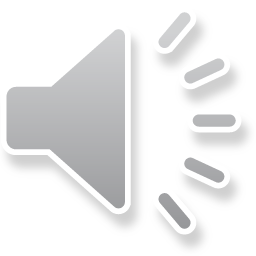 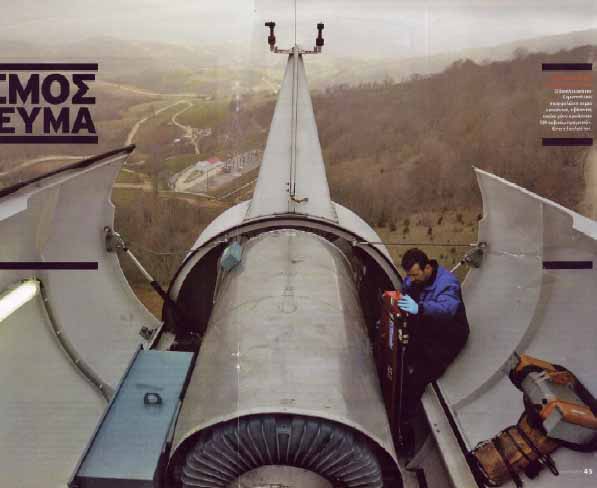 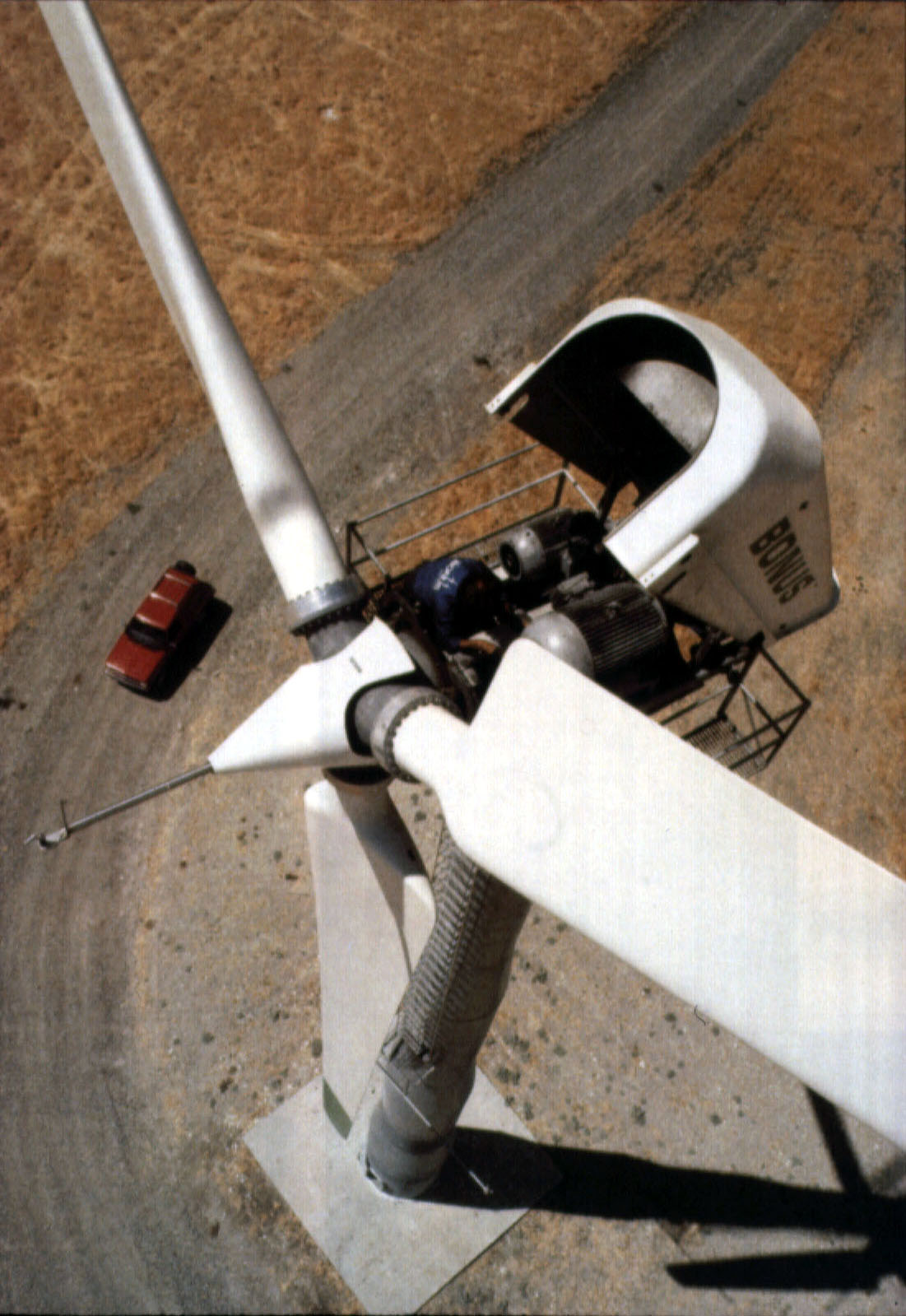 Η συντήρηρη 
των Α/Γ απαιτεί
ειδικές ικανότητες:
η πρόσβαση είναι 
δυσκολότερη 
σε μικρότερες
μηχανές
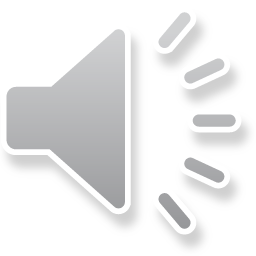 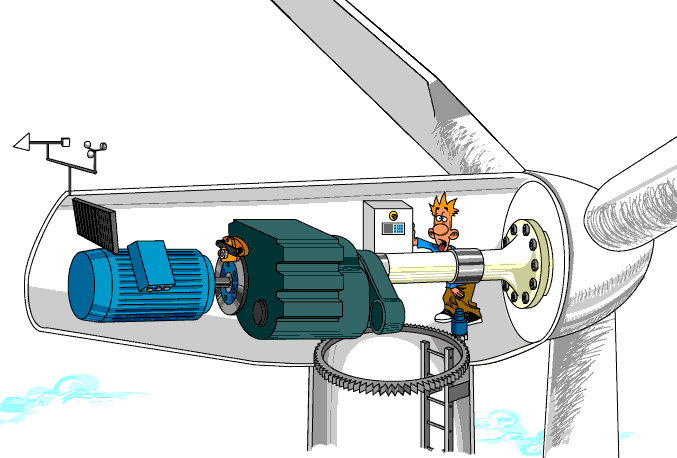 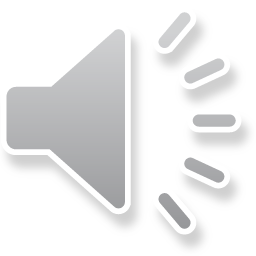 ΚΑΤΑΣΚΕΥΗ
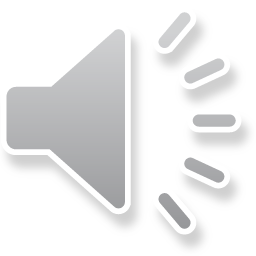 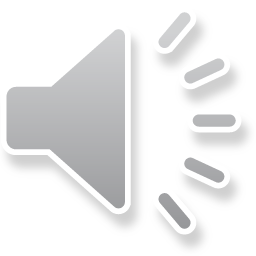 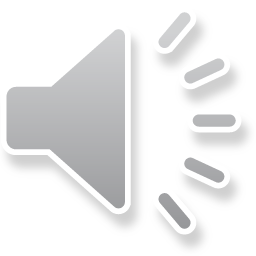 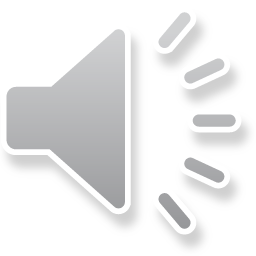 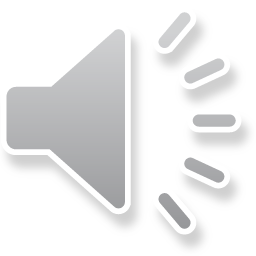 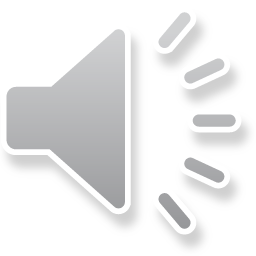 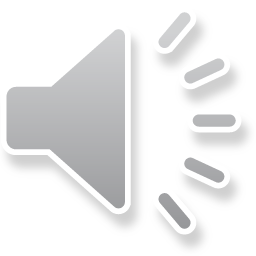 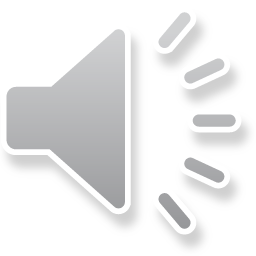 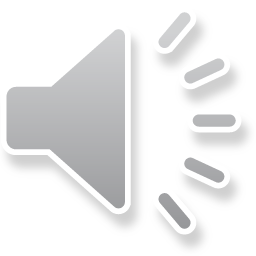 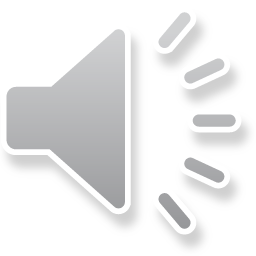 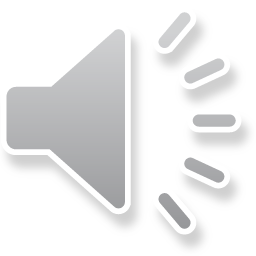 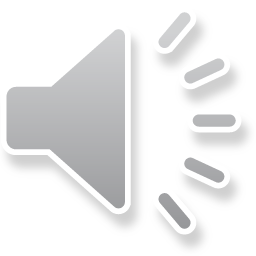 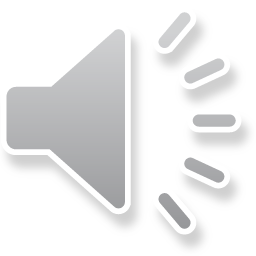 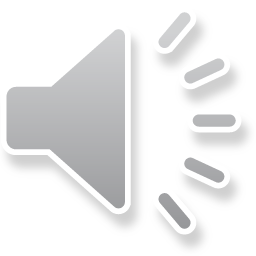 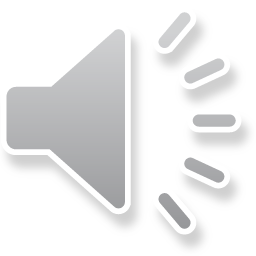 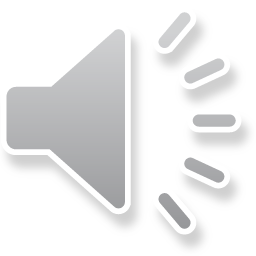 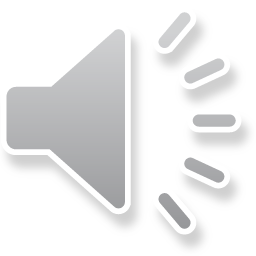 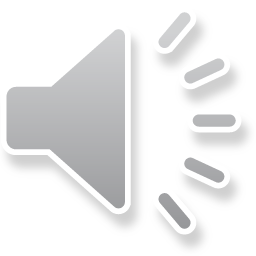 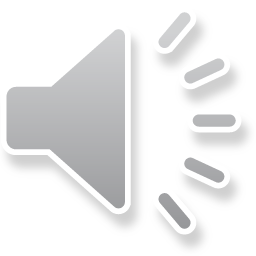 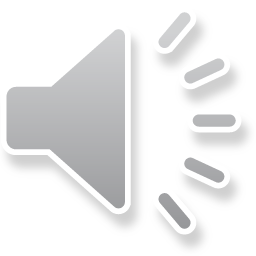 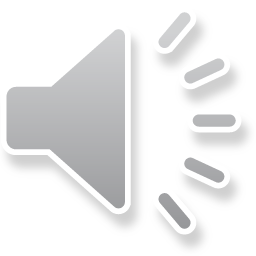 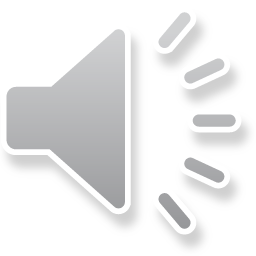 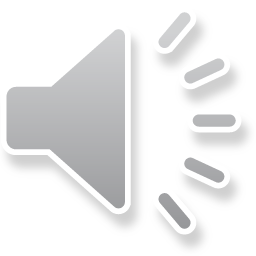 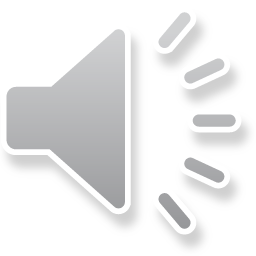 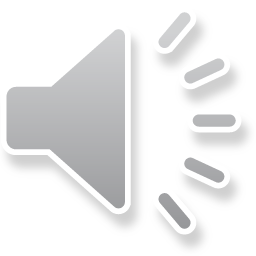 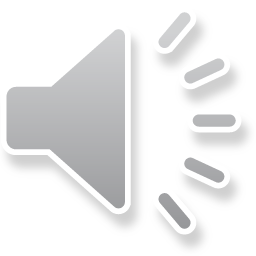 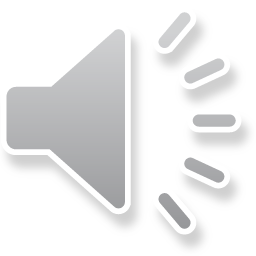 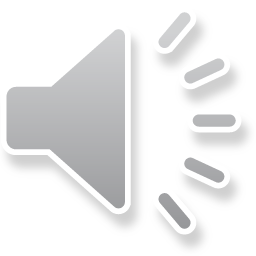 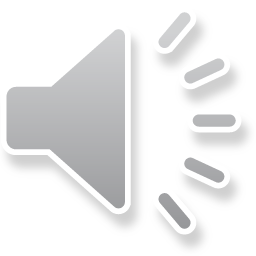 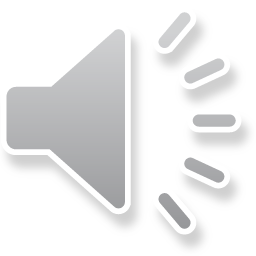 ΣΥΝΑΡΜΟΛΟΓΗΣΗ
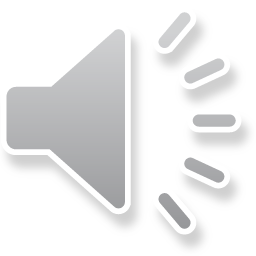 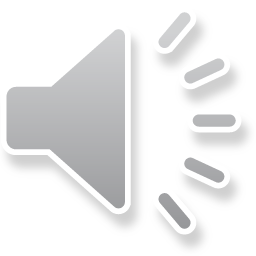 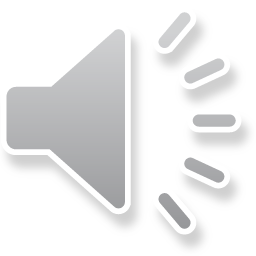 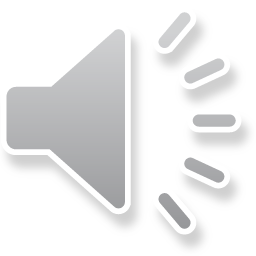 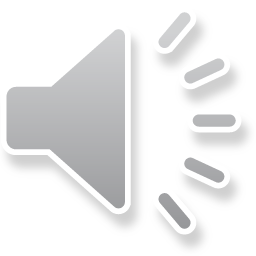 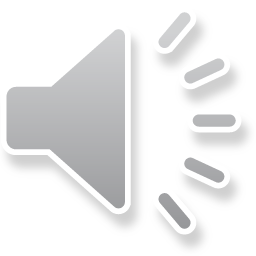 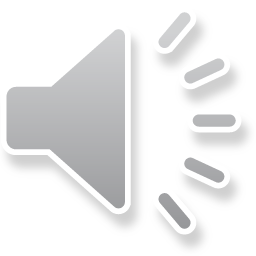 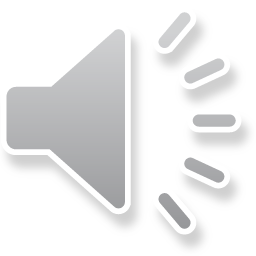 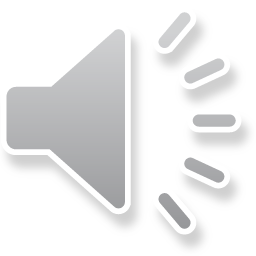 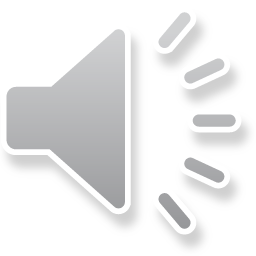 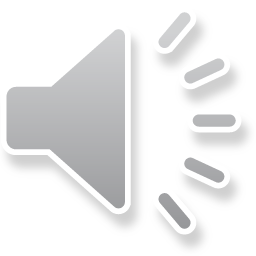 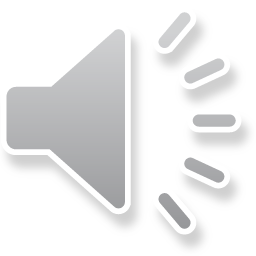 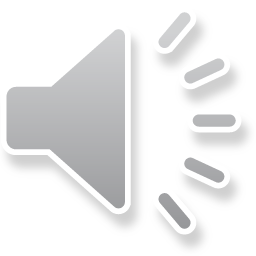 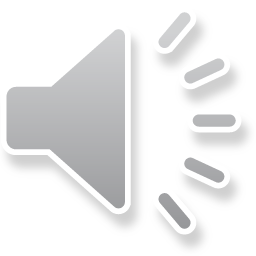 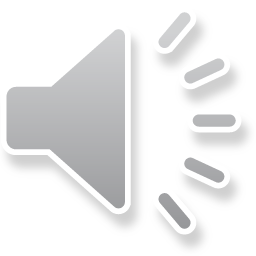 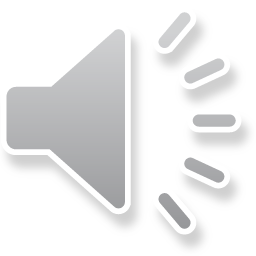 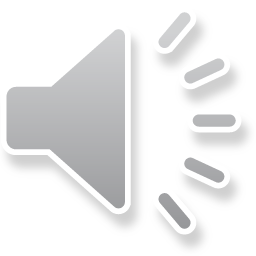 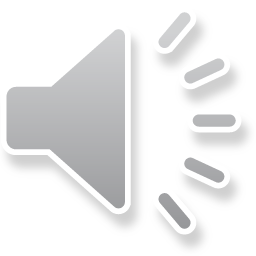 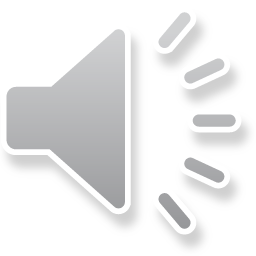 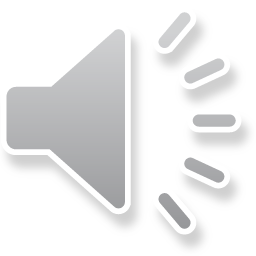 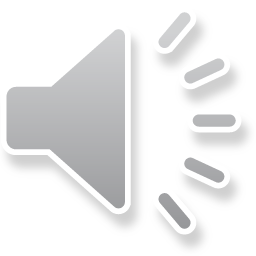 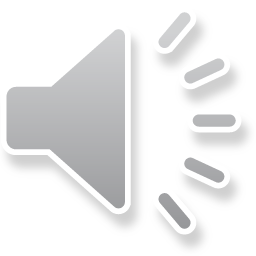 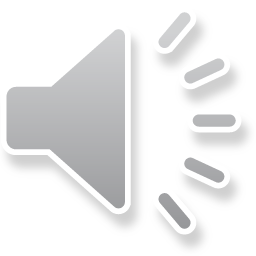 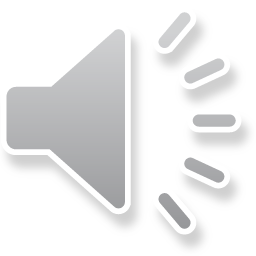 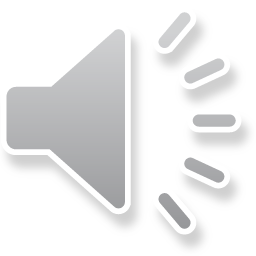 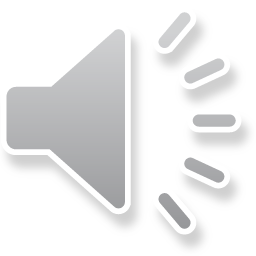 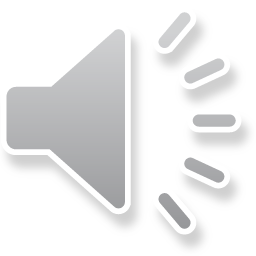 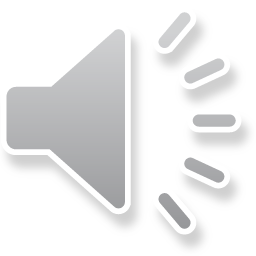 ΠΑΡΑΓΩΓΗ ΗΛΕΚΤΡΙΣΜΟΥ
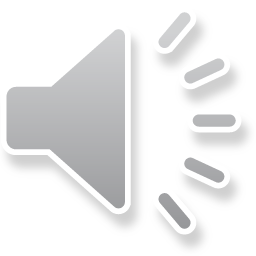 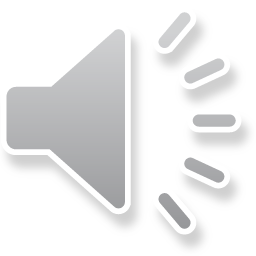 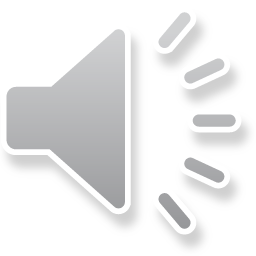 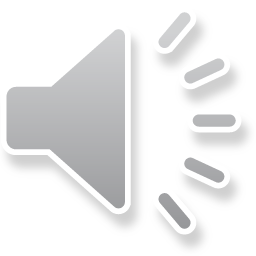 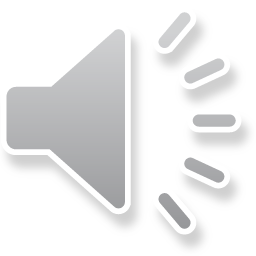 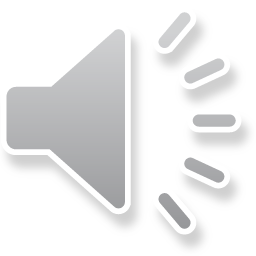 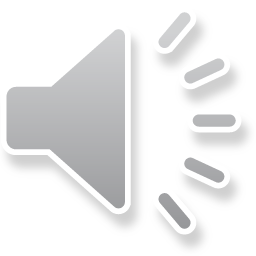 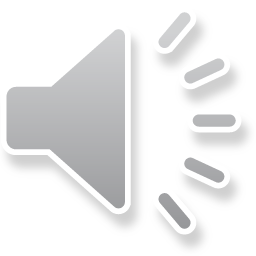 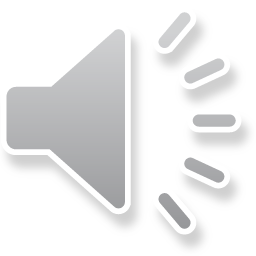 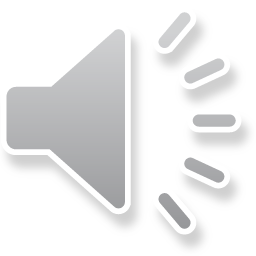 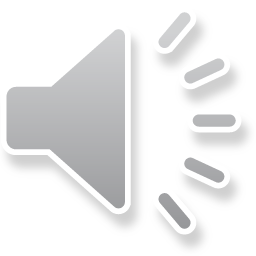 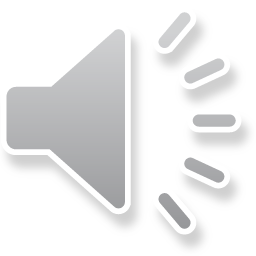 Ροδόγραμμα ανέμου για μια περιοχή
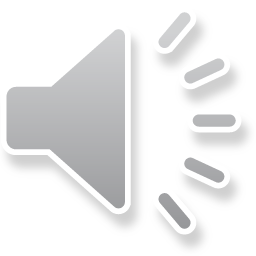 Ροδόγραμμα ανέμου για μια περιοχή
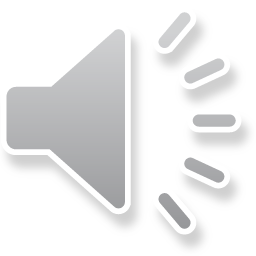 Επιφάνεια σάρωσης ανεμογεννήτριας
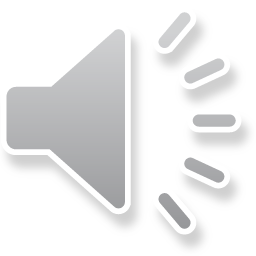 Σχηματική διάταξη όγκου αναφοράς για την ανάλυση
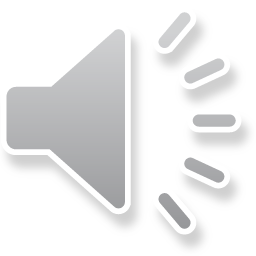 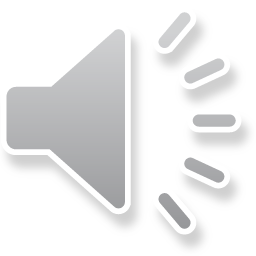 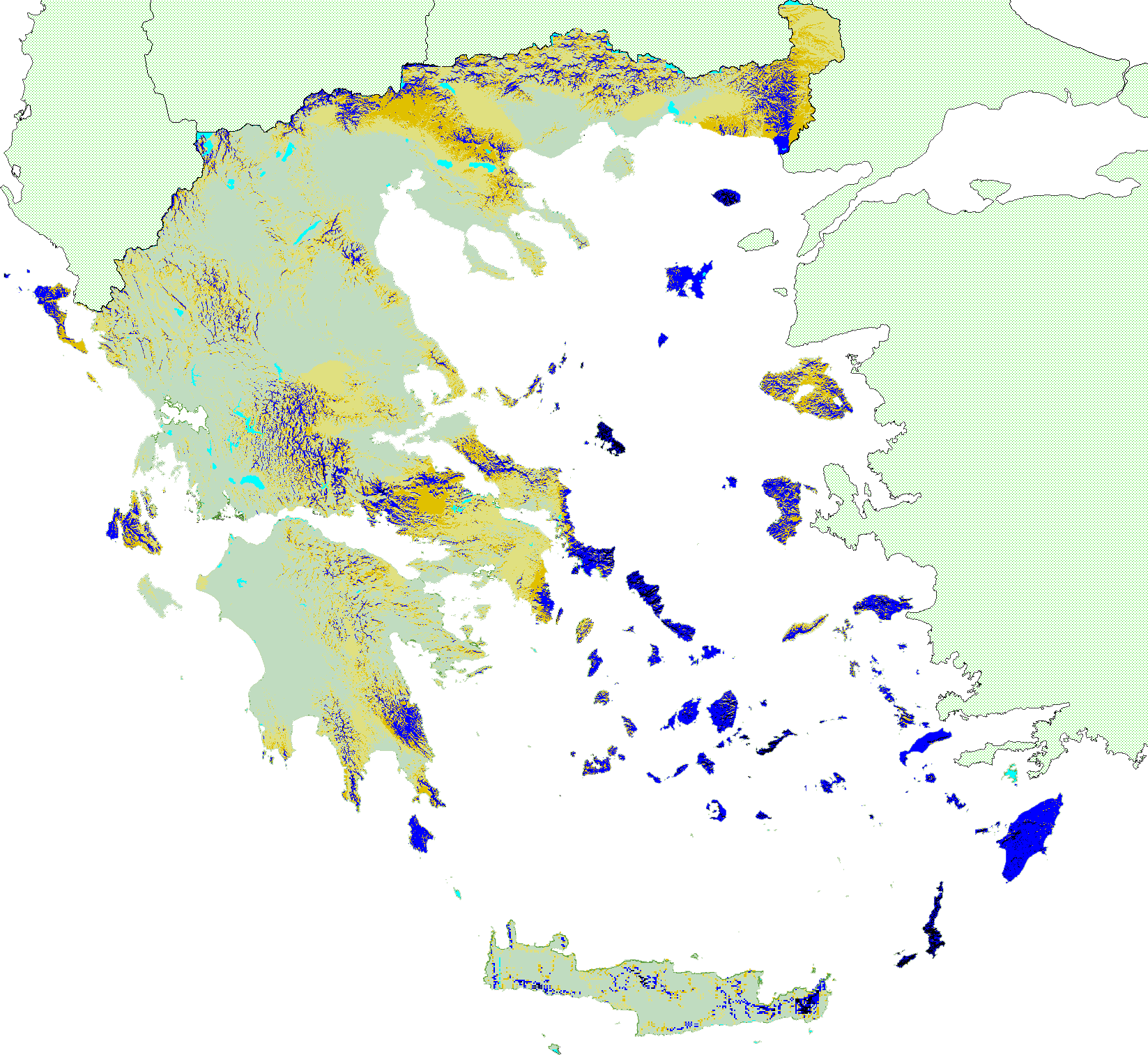 Αιολικό δυναμικό
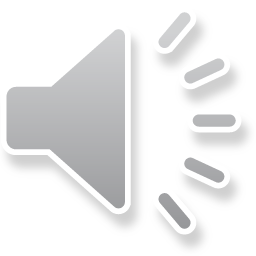 άνεμος και τυρβώδης ροή
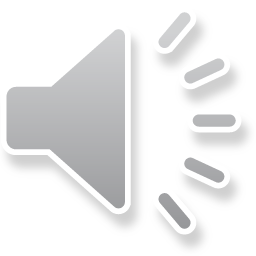 Επιτάχυνση ανέμου και στροβιλισμοί τύρβης
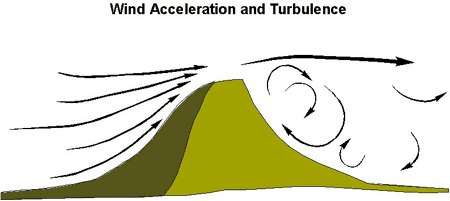 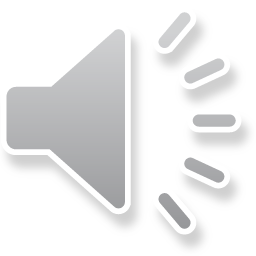 ΣΤΡΟΒΙΛΙΣΜΟΙ ΛΟΓΩ ΔΕΝΔΡΩΝ – ΣΧΕΤΙΚΕΣ ΔΙΑΣΤΑΣΕΙΣ
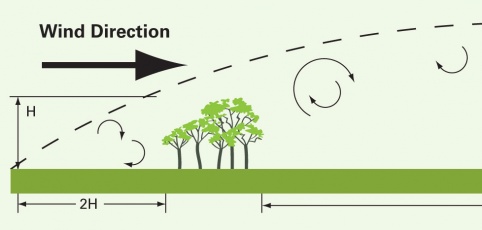 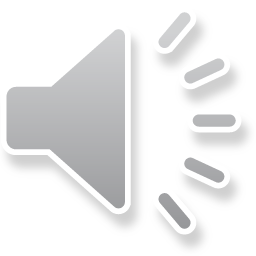 ΕΠΙΚΡΑΤΩΝ ΑΝΕΜΟΣ ΚΑΙ ΠΕΡΙΟΧΗ ΤΥΡΒΩΔΟΥΣ ΡΟΗΣ
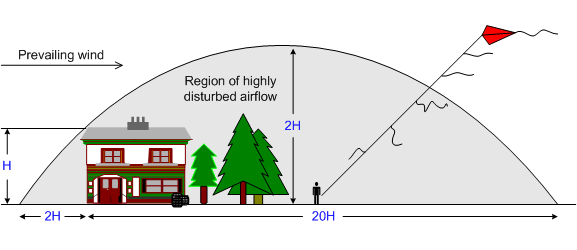 Προσοχή σε ποιο ύψος υπάρχει ομαλή ροή για τον χαρταετό ….
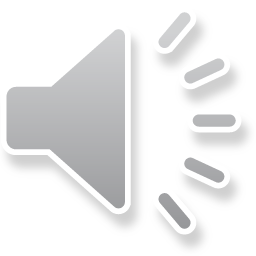 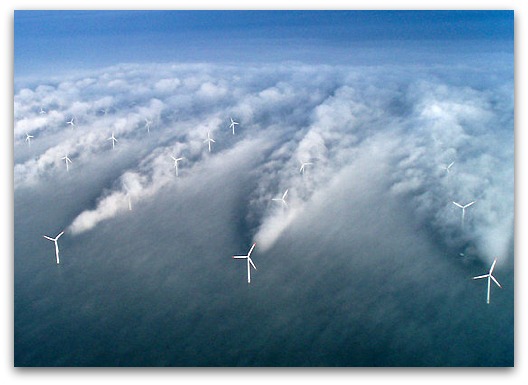 Τυρβώδης ροή κατάντη Α/Γ
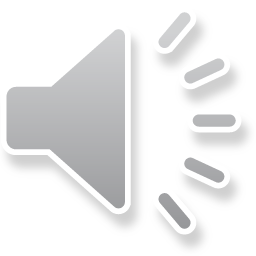 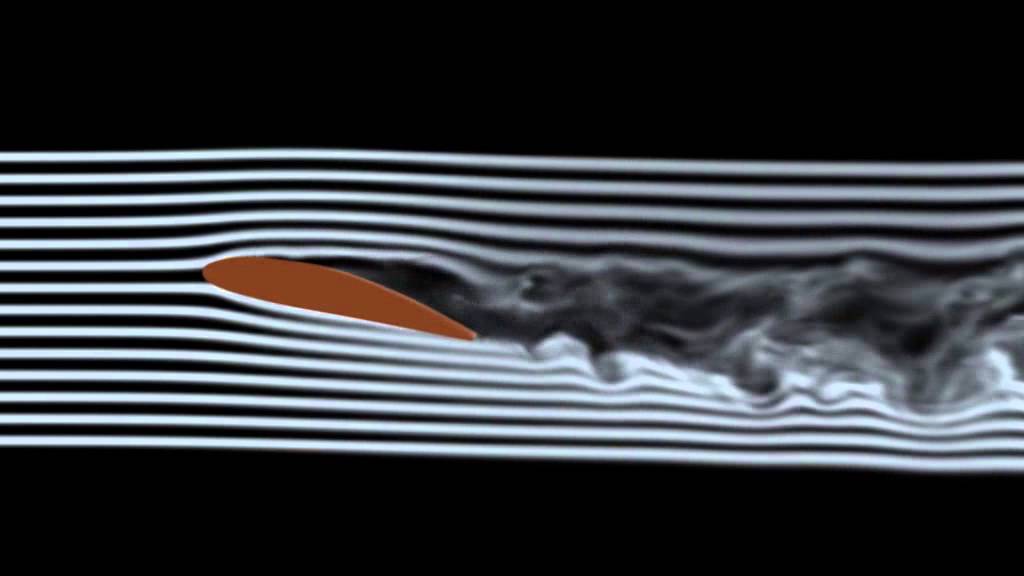 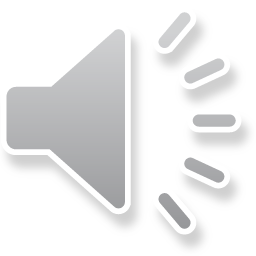 ΑΙΟΛΙΚΟ ΠΑΡΚΟ – ΘΕΣΕΙΣ ΑΝΕΜΟΓΕΝΝΗΤΡΙΩΝ
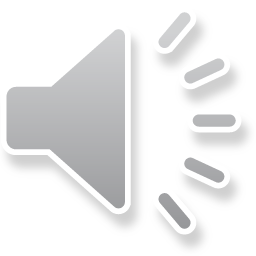 Ανεμογεννήτριες και  θόρυβος
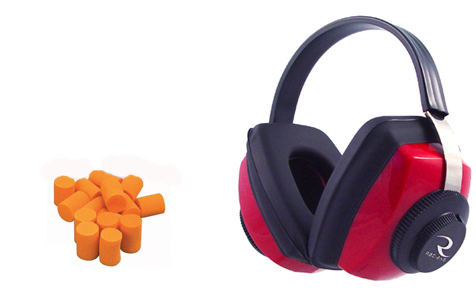 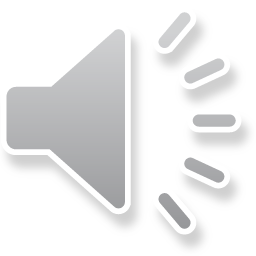 Αιολική ενέργεια και θόρυβος
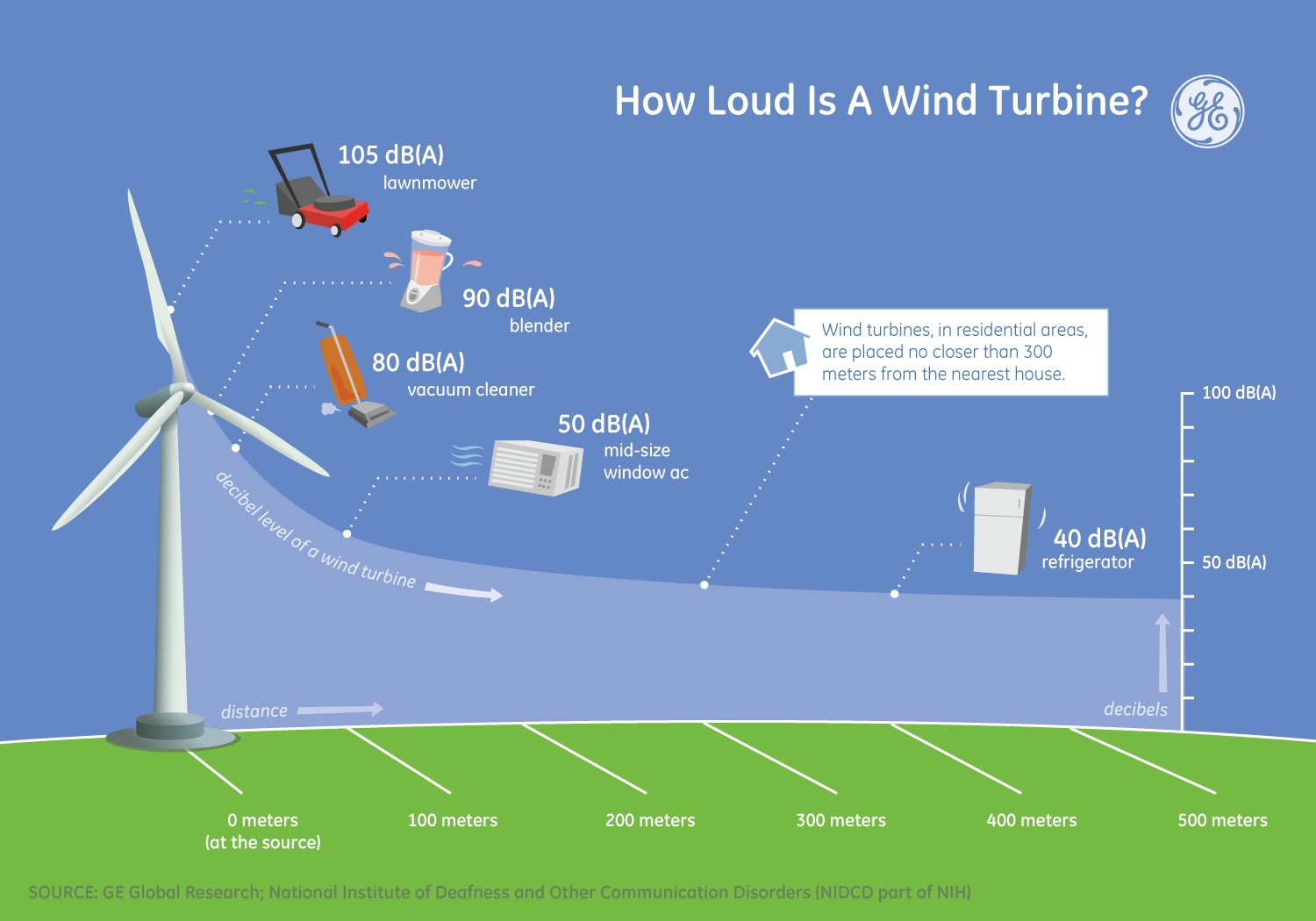 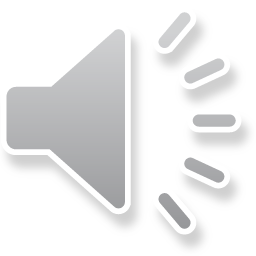 Μεταβολή του επιπέδου του θορύβου με την ταχύτητα του ανέμου
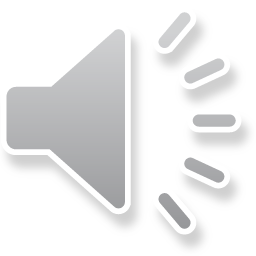 Διάγραμμα θορύβου για 1 ανεμογεννήτρια
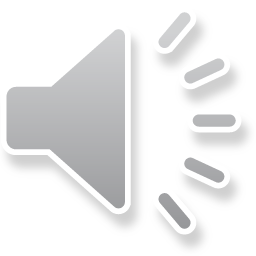 Διάγραμμα θορύβου για 2 ανεμογεννήτριες
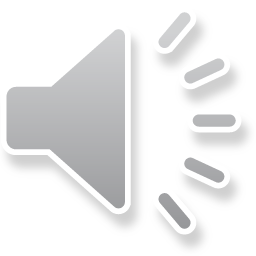 Συνιστώμενα όρια θορύβου
ΑΕΡΟΠΛΑΝΟ
ΚΟΜΠΡΕΣΣΕΡ
ΕΡΓΟΣΤΑΣΙΟ
ΔΥΝΑΤΗ ΜΟΥΣΙΚΗ 
ΕΣΩΤΕΡΙΚΟ ΑΥΤΟΚΙΝΗΤΟΥ
ΓΡΑΦΕΙΟ
ΚΑΤΟΙΚΙΑ
ΑΝΕΜΟΓΕΝΝΗΤΡΙΑ
ΚΡΕΒΒΑΤΟΚΑΜΑΡΑ
ΨΙΘΥΡΙΣΜΑ
ΦΥΛΛΑ ΠΟΥ ΠΕΦΤΟΥΝ
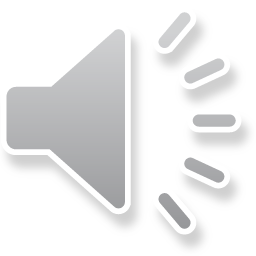 1. ΤΥΡΒΩΔΗΣ ΡΟΗ ΣΤΟ ΠΤΕΡΥΓΙΟ
Ο ΘΟΡΥΒΟΣ ΠΡΟΚΑΛΕΙΤΑΙ ΑΠΌ ΤΟΝ ΑΕΡΑ ΠΟΥ ΚΙΝΕΙΤΑΙ ΓΥΡΩ ΑΠΌ ΤΗΝ ΕΠΙΦΑΝΕΙΑ ΤΗΣ ΠΤΕΡΥΓΟΣ Ή ΣΤΟ ΠΙΣΩ ΜΕΡΟΣ ΑΥΤΗΣ.
ΗΧΟ-ΡΥΠΑΝΣΗ
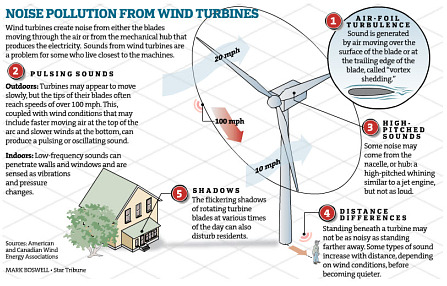 2. ΠΑΛΛΟΜΕΝΟΙ ΗΧΟΙ
ΟΙ Α/Γ ΠΕΡΙΣΤΡΕΦΟΝΤΑΙ ΑΡΓΑ
Η ΑΚΡΗ ΤΟΥ ΠΤΕΡΥΓΙΟΥ ΜΠΟΡΕΙ ΝΑ ΦΘΑΣΕΙ ΤΑΧΥΤΗΤΕΣ ΠΑΝΩ ΑΠΌ 180 km/h. ΑΥΤΌ ΜΠΟΡΕΙ ΝΑ ΠΡΟΚΑΛΕΣΕΙ ΈΝΑΝ ΤΑΛΑΝΤΟΥΜΕΝΟ ΗΧΟ ΠΟΥ ΔΙΑΠΕΡΝΑ ΤΟΙΧΟΥΣ ΚΑΙ ΓΙΝΕΤΑΙ ΑΙΣΘΗΤΟΣ ΩΣ ΤΑΛΑΝΤΩΣΕΙΣ ΚΑΙ ΑΛΛΑΓΕΣ ΠΙΕΣΗΣ.
3. ΘΟΡΥΒΟΣ ΣΤΗΝ ΜΗΧΑΝΟΛΟΓΙΚΗ ΕΓΚΑΤΑΣΤΑΣΗ
ΘΟΡΥΒΟΣ ΠΡΟΚΑΛΕΙΤΑΙ ΚΑΙ ΣΤΟ ΕΣΩΤΕΡΙΚΟ ΤΗΣ ΕΓΚΑΤΑΣΤΑΣΗΣ – ΥΨΗΛΗΣ ΣΥΧΝΟΤΗΤΑΣ ΌΧΙ ΌΜΩΣ ΤΟΣΟ ΔΥΝΑΤΟΣ.
4. Η ΣΗΜΑΣΙΑ ΤΗΣ ΑΠΟΣΤΑΣΗΣ
Ο ΘΟΡΥΒΟΣ ΚΟΝΤΑ ΣΤΗΝ Α/Γ ΜΠΟΡΕΙ ΝΑ ΕΊΝΑΙ ΠΙΟ ΗΠΙΟΣ ΑΠΌ ΜΑΚΡΥΑ. ΜΕΡΙΚΟΙ ΗΧΟΙ ΑΥΞΑΝΟΝΤΑΙ ΜΕ ΤΗΝ ΑΠΟΣΤΑΣΗ, ΑΝΑΛΟΓΑ ΜΕ ΤΟΝ ΑΝΕΜΟ.
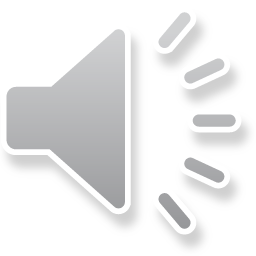 τελος
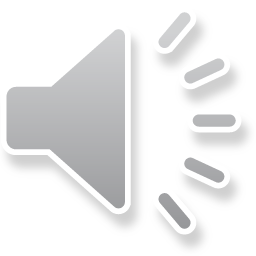